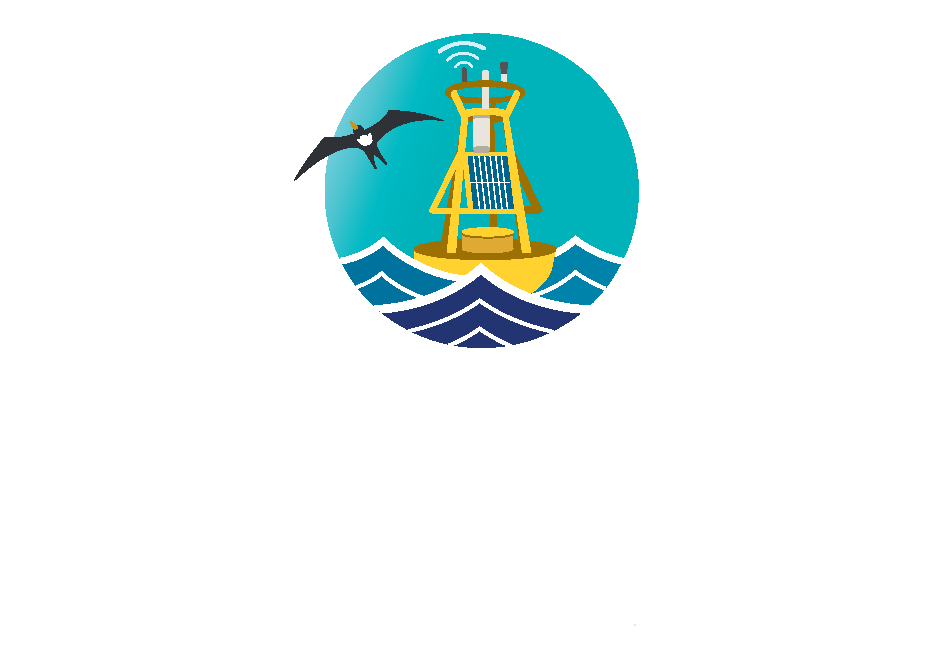 IOOS 2021 DMAC MEETING
Data Products and Applications 
to Meet User Needs


Sylvia Rodríguez-Abudo
and the CARICOOS team
June 15, 2021
CARICOOS 
PA’ LA PLAYA

BEACH APP
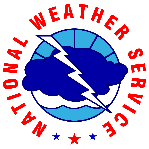 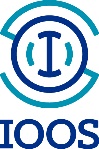 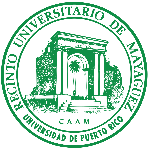 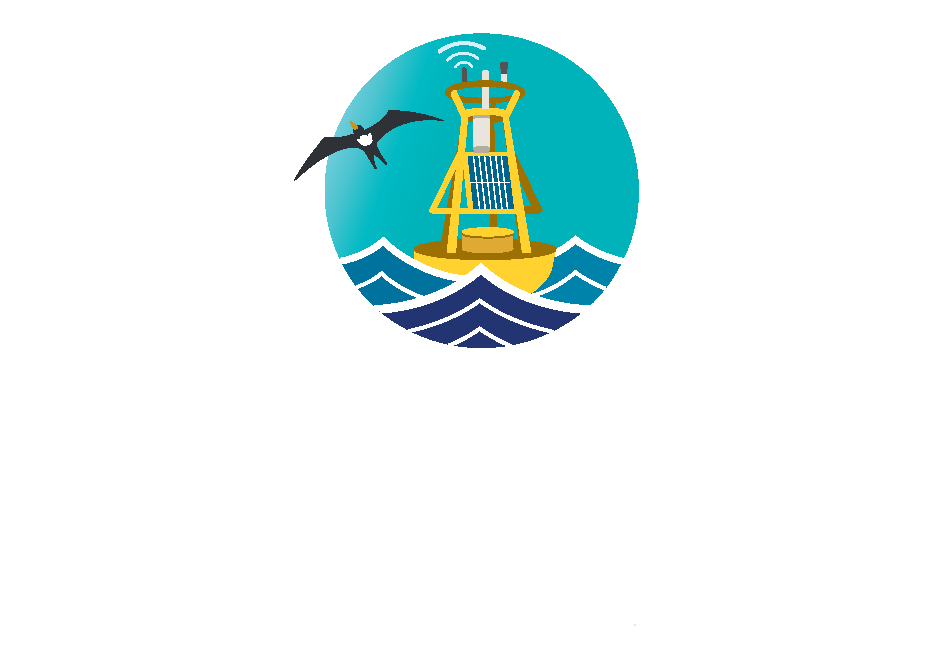 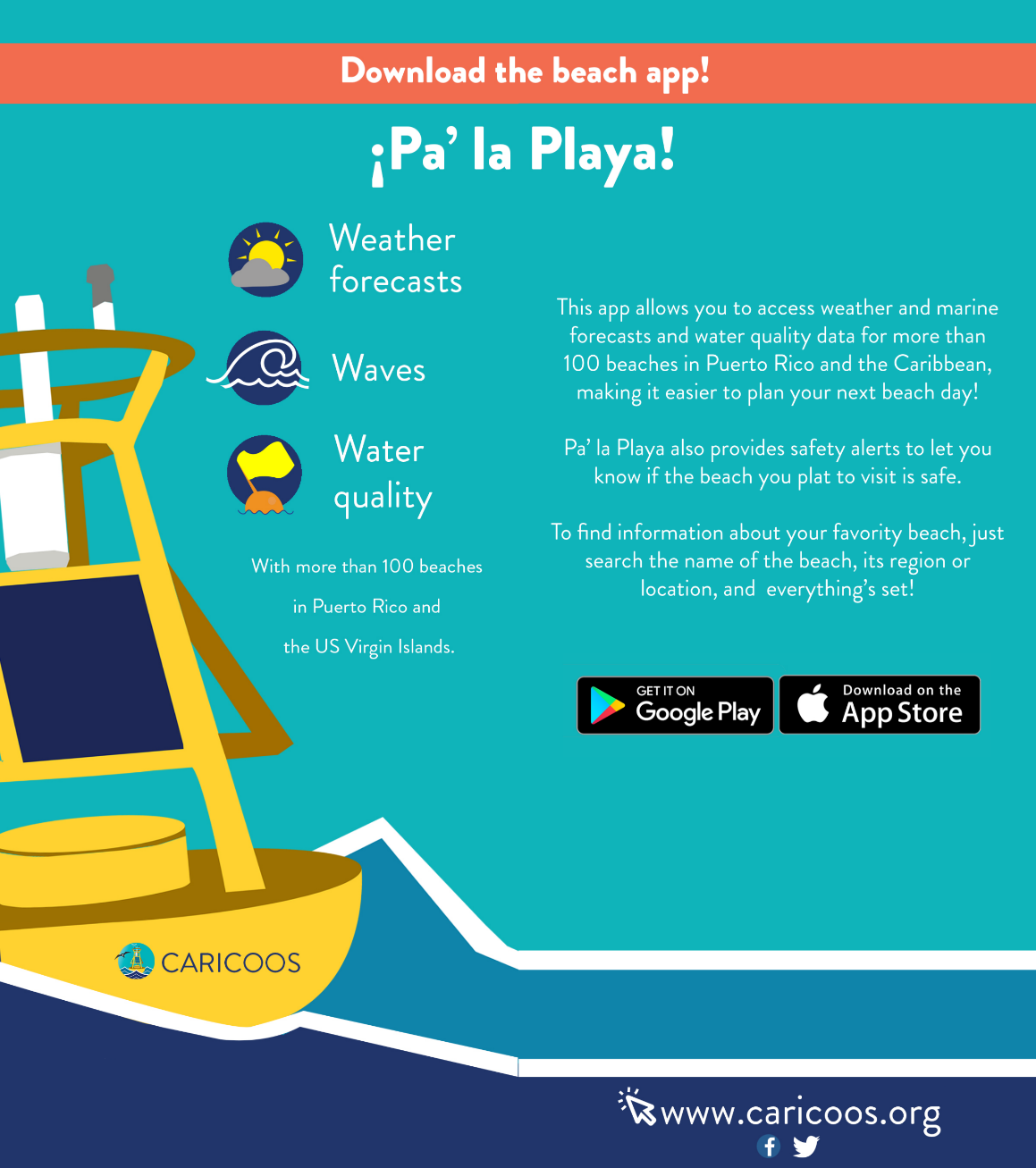 CARICOOS PA’ LA PLAYA
BEACH APP
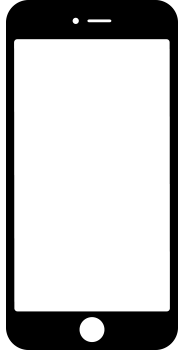 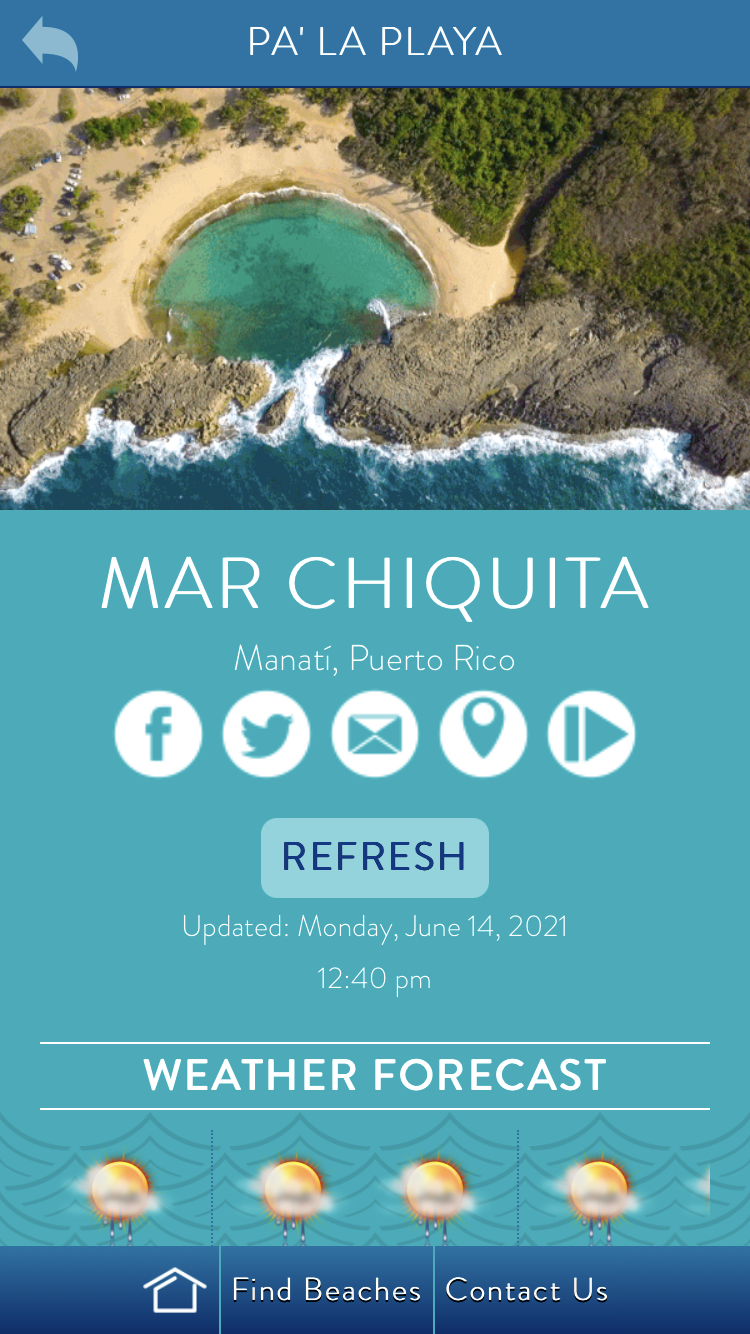 with NWS ALERTS
THE NEED:
A user-friendly way of delivering data relevant to beachgoers in the Caribbean.
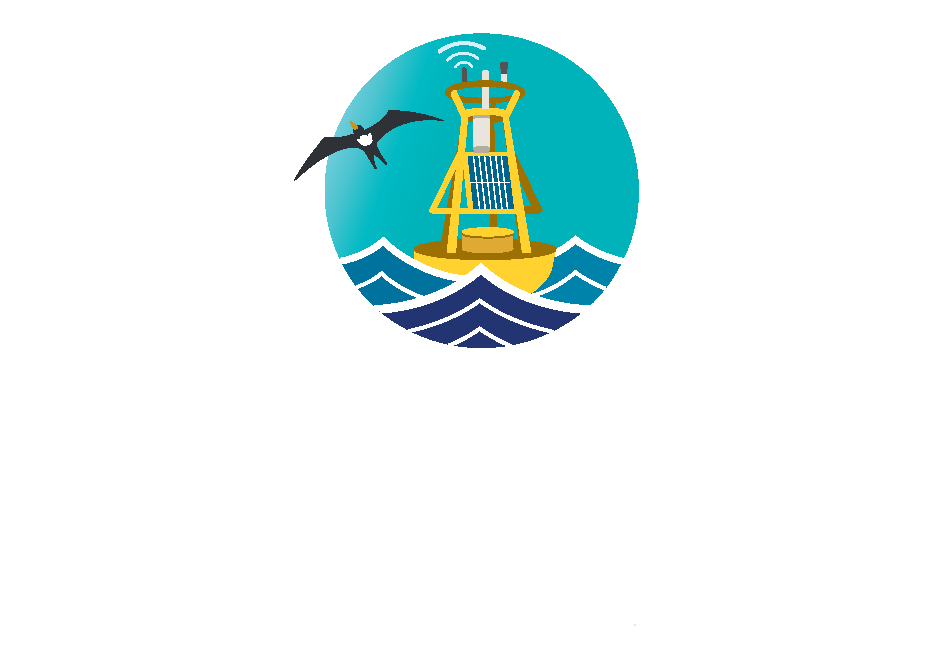 CARICOOS 
PA’ LA PLAYA

BEACH APP
THE PROCESS:
Customer discovery
Design (stakeholder involvement)
RFP
Construction
Beta testing
Release
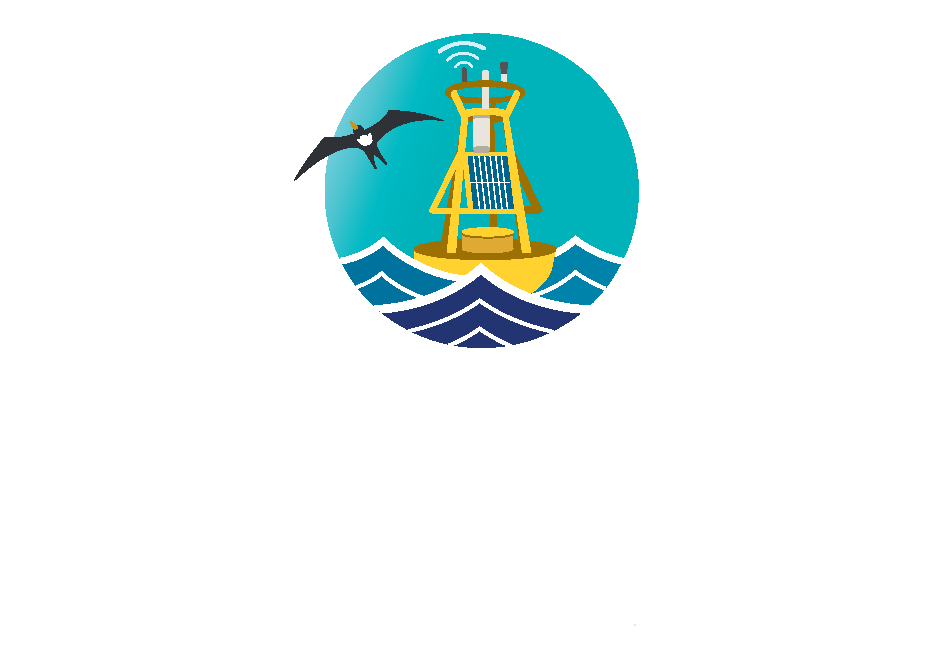 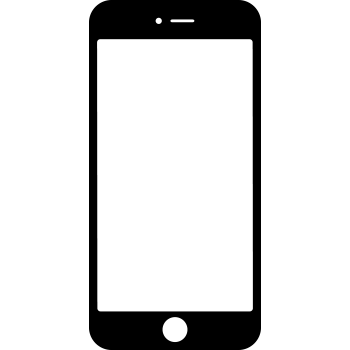 CARICOOS PA’ LA PLAYA
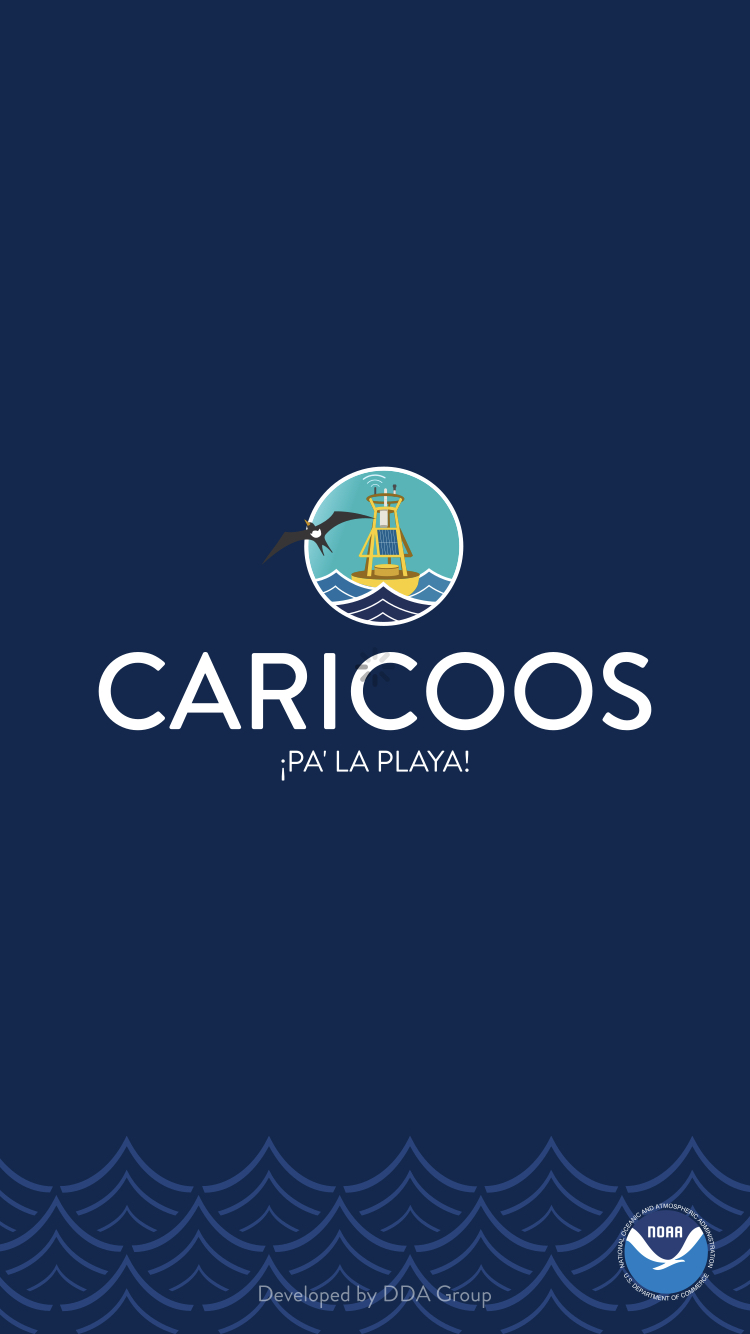 BEACH APP
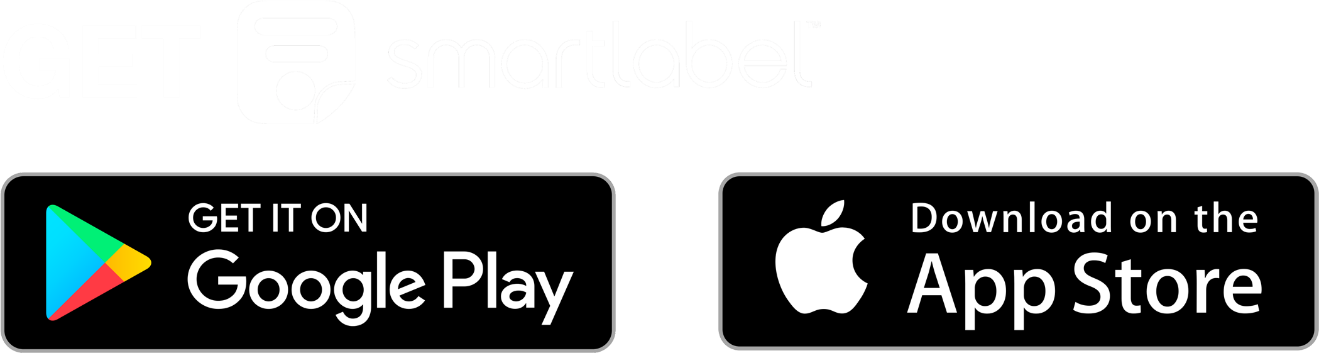 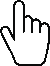 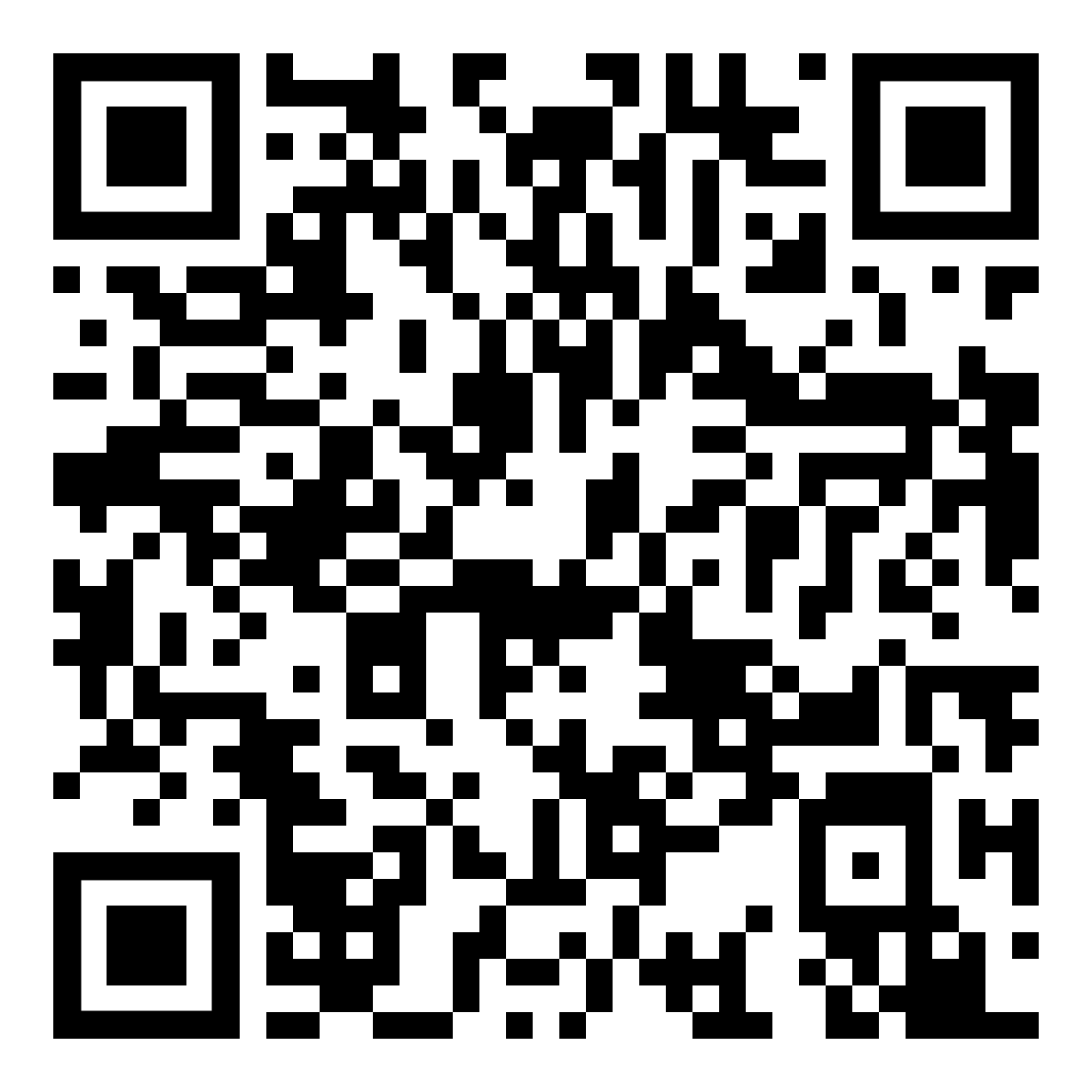 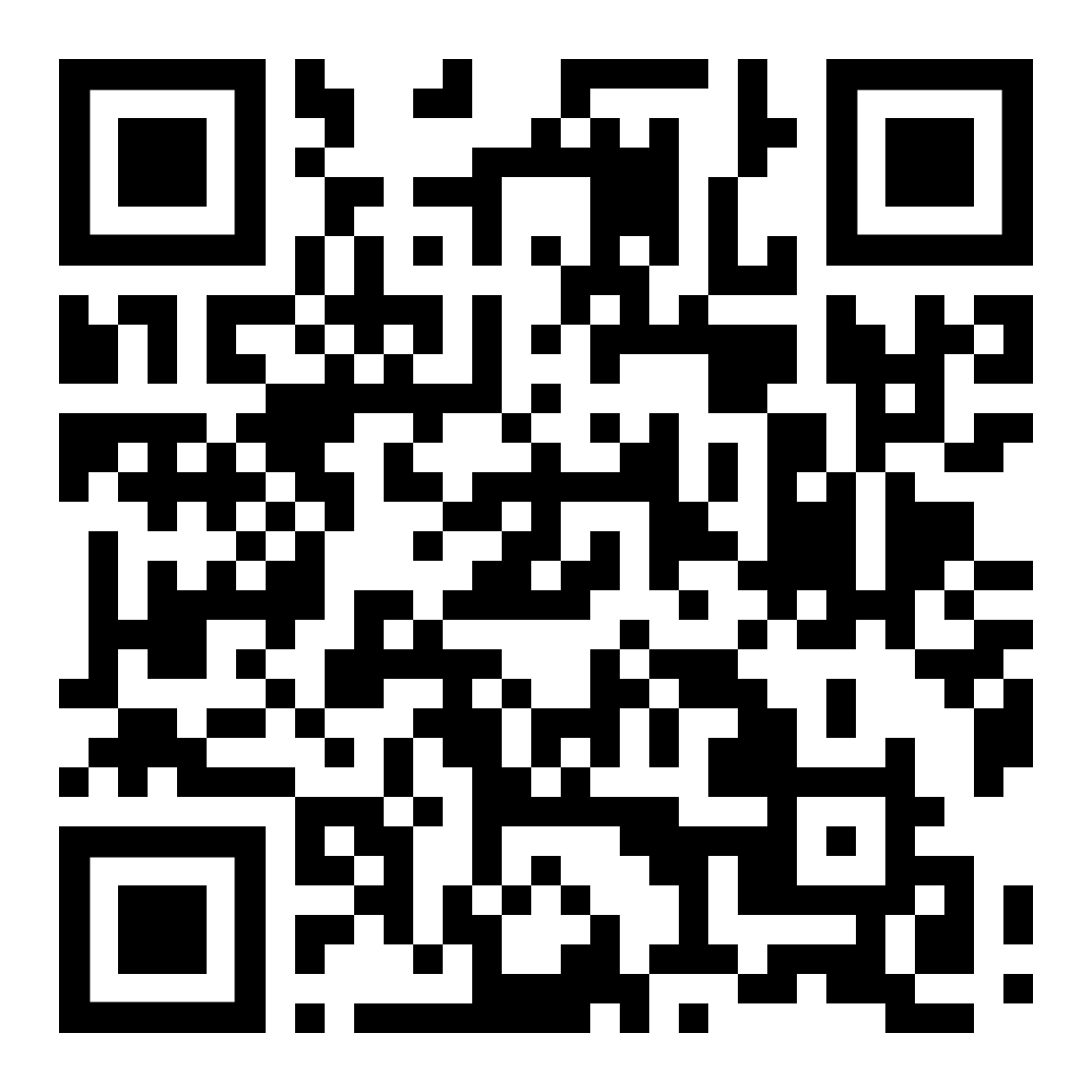 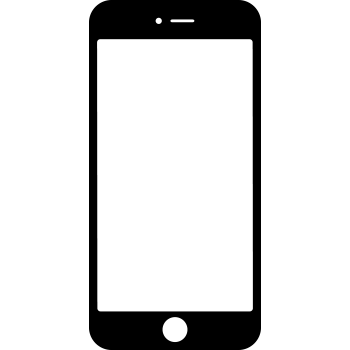 CARICOOS PA’ LA PLAYA
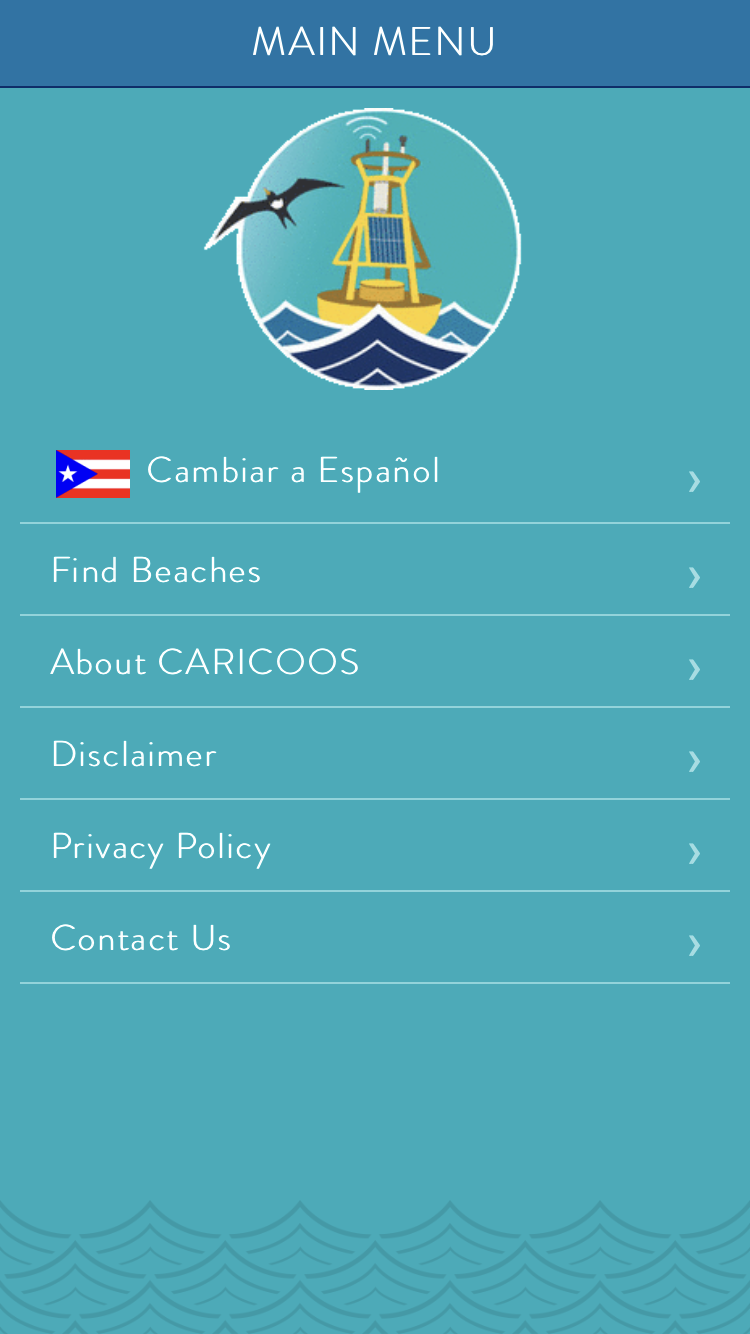 BEACH APP
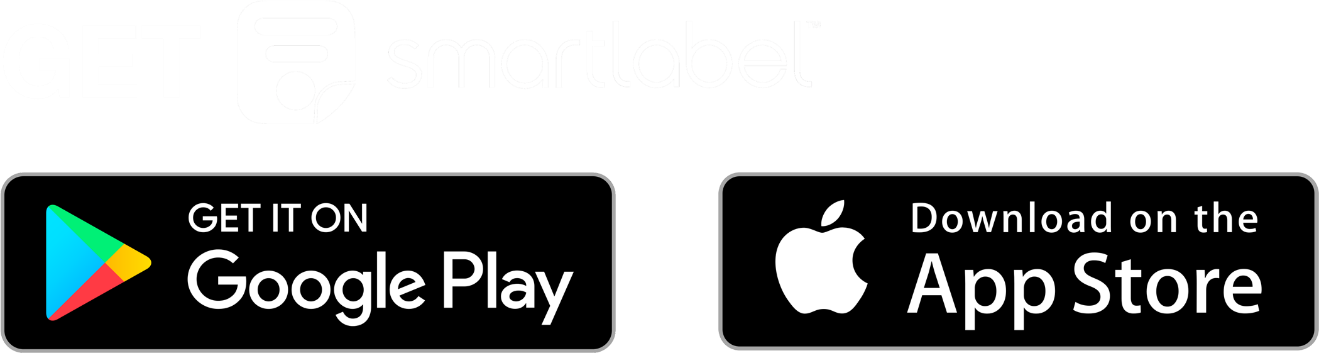 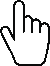 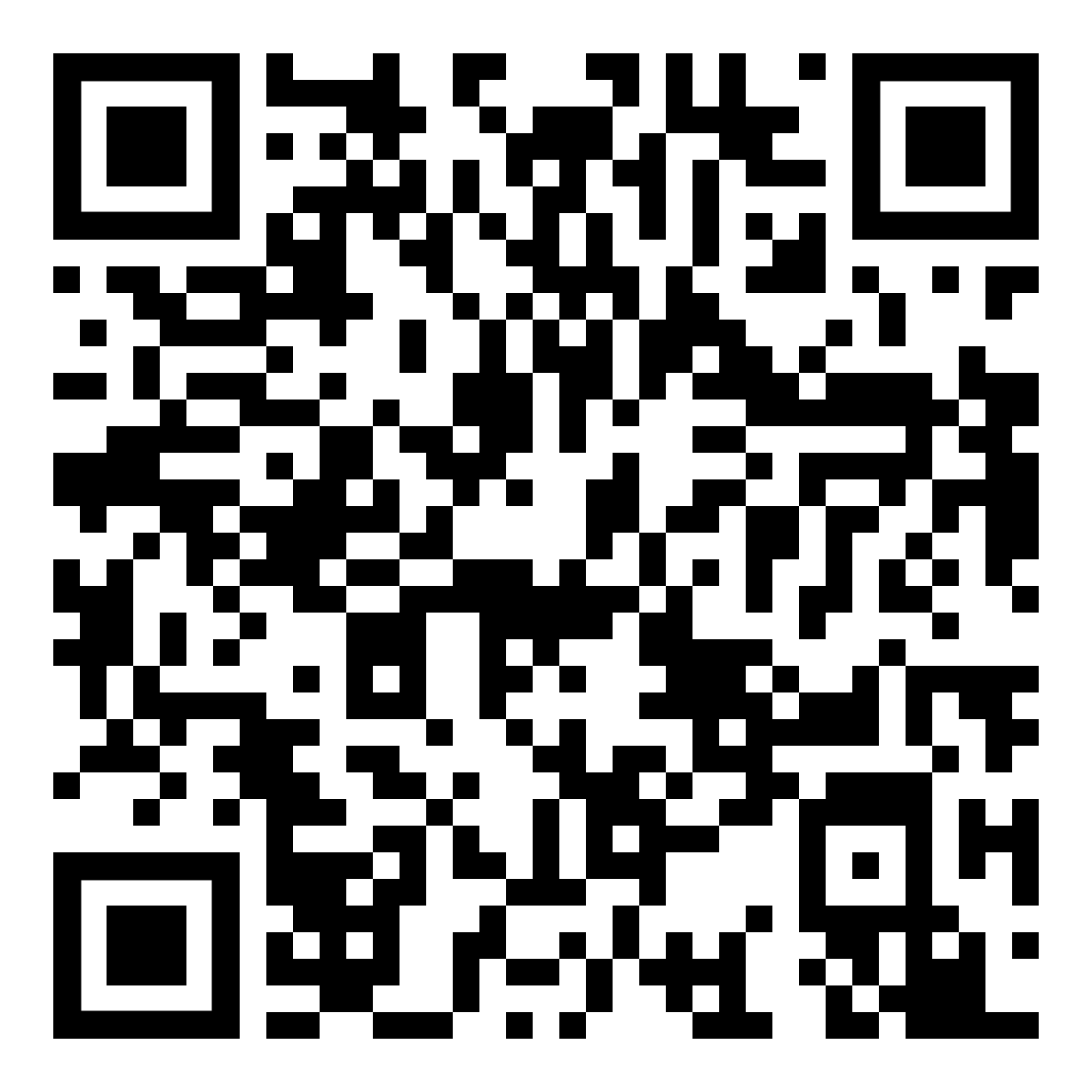 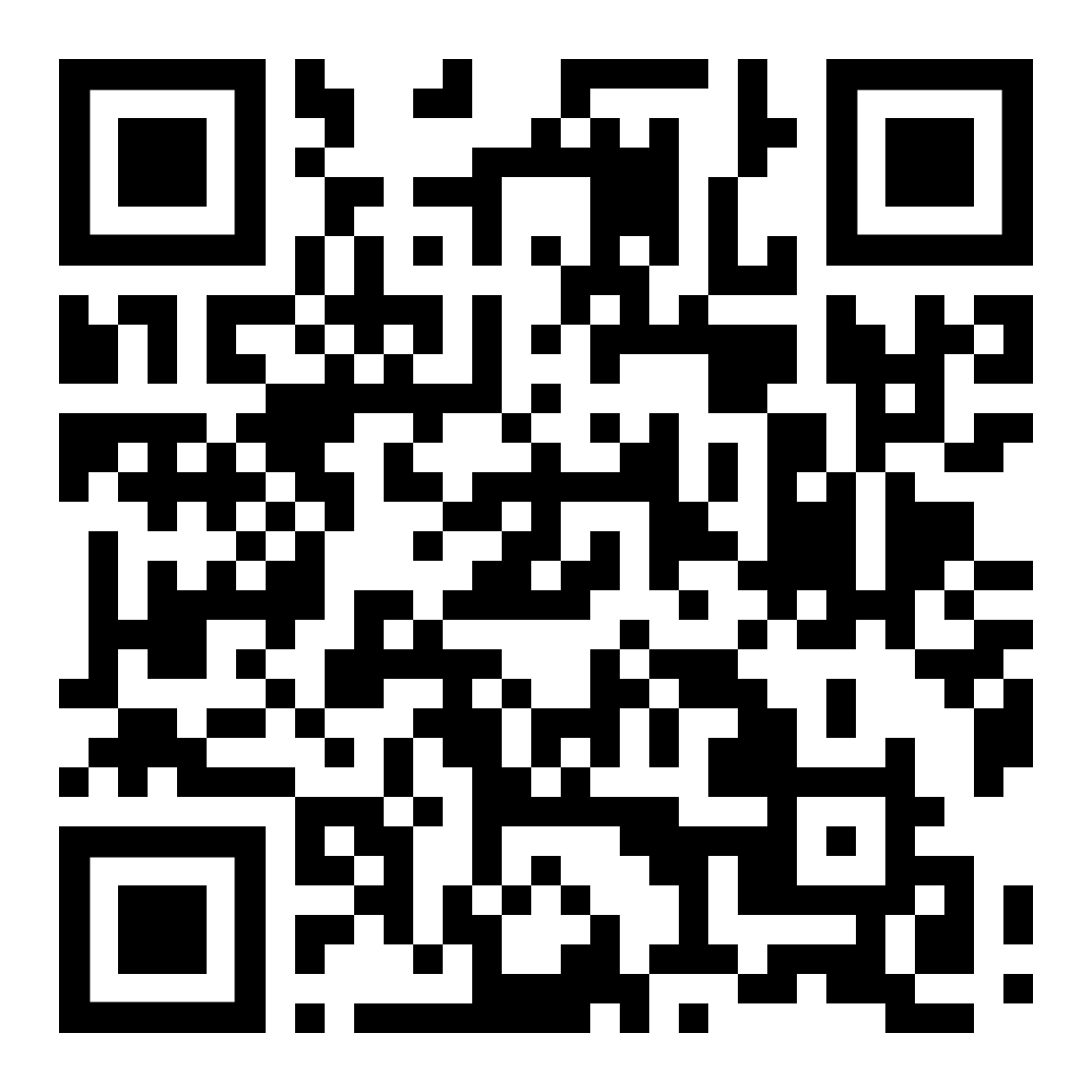 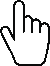 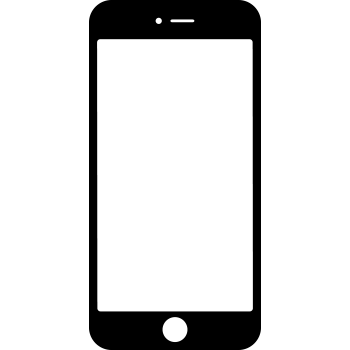 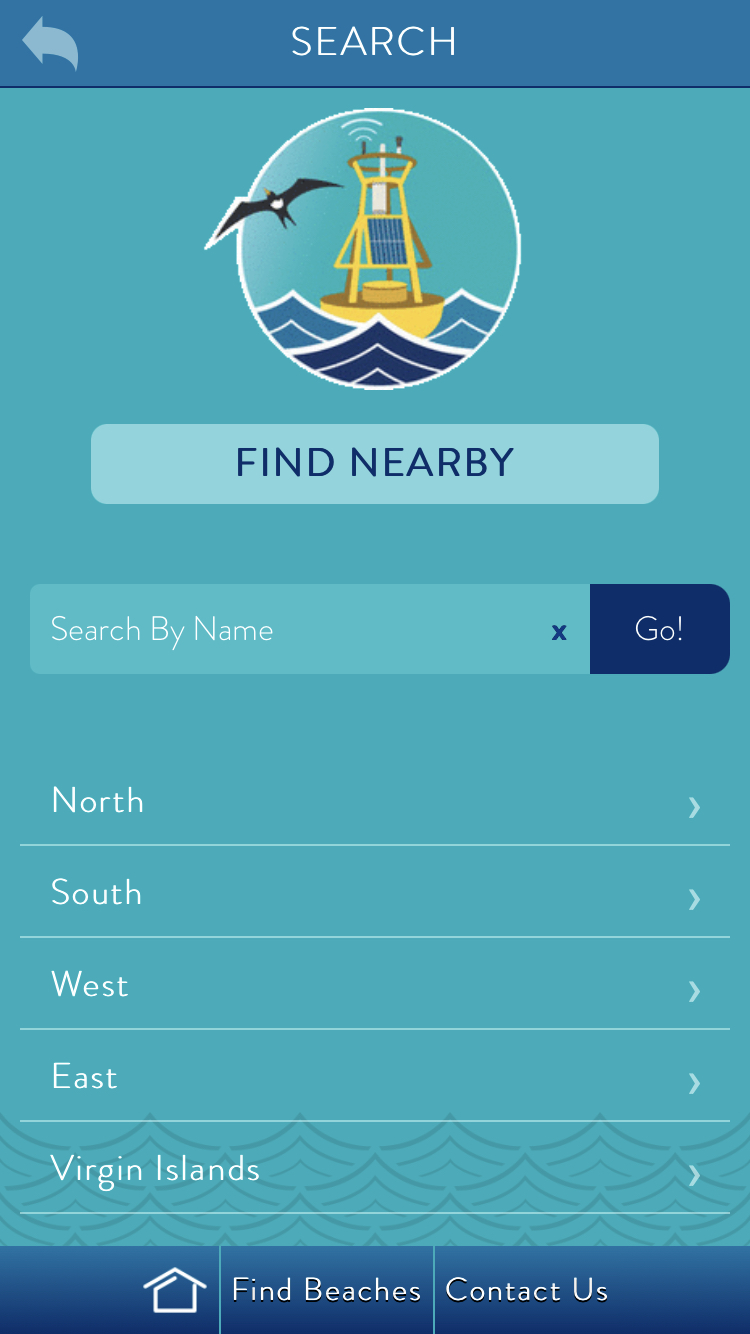 CARICOOS 
PA’ LA PLAYA
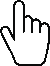 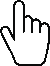 BEACH APP
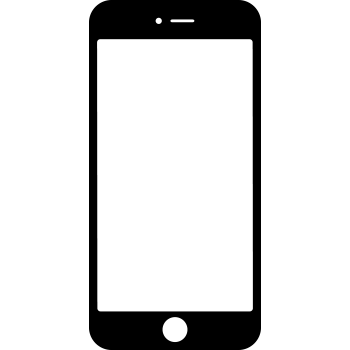 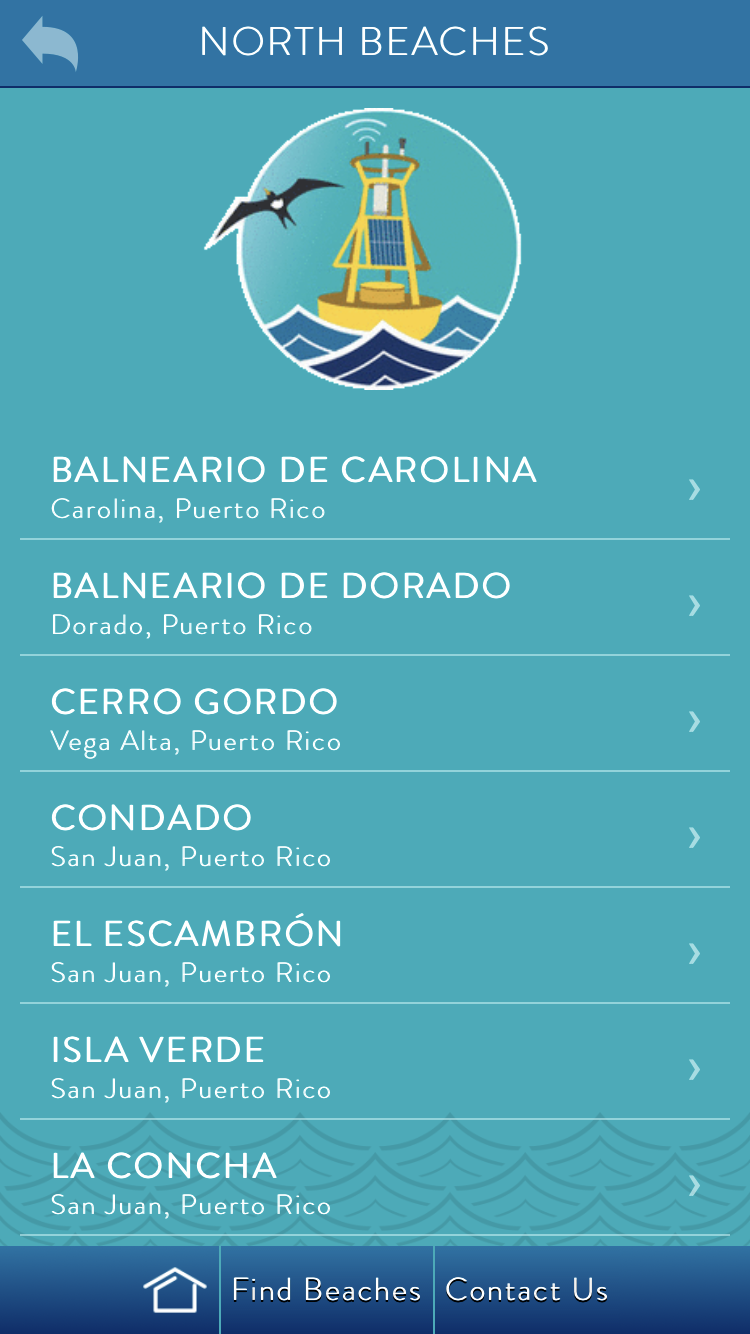 CARICOOS 
PA’ LA PLAYA
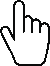 BEACH APP
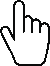 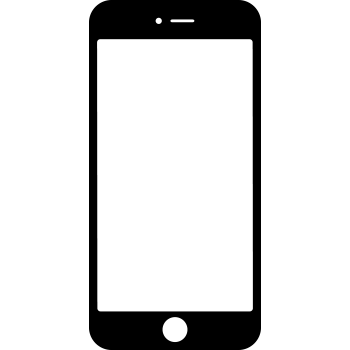 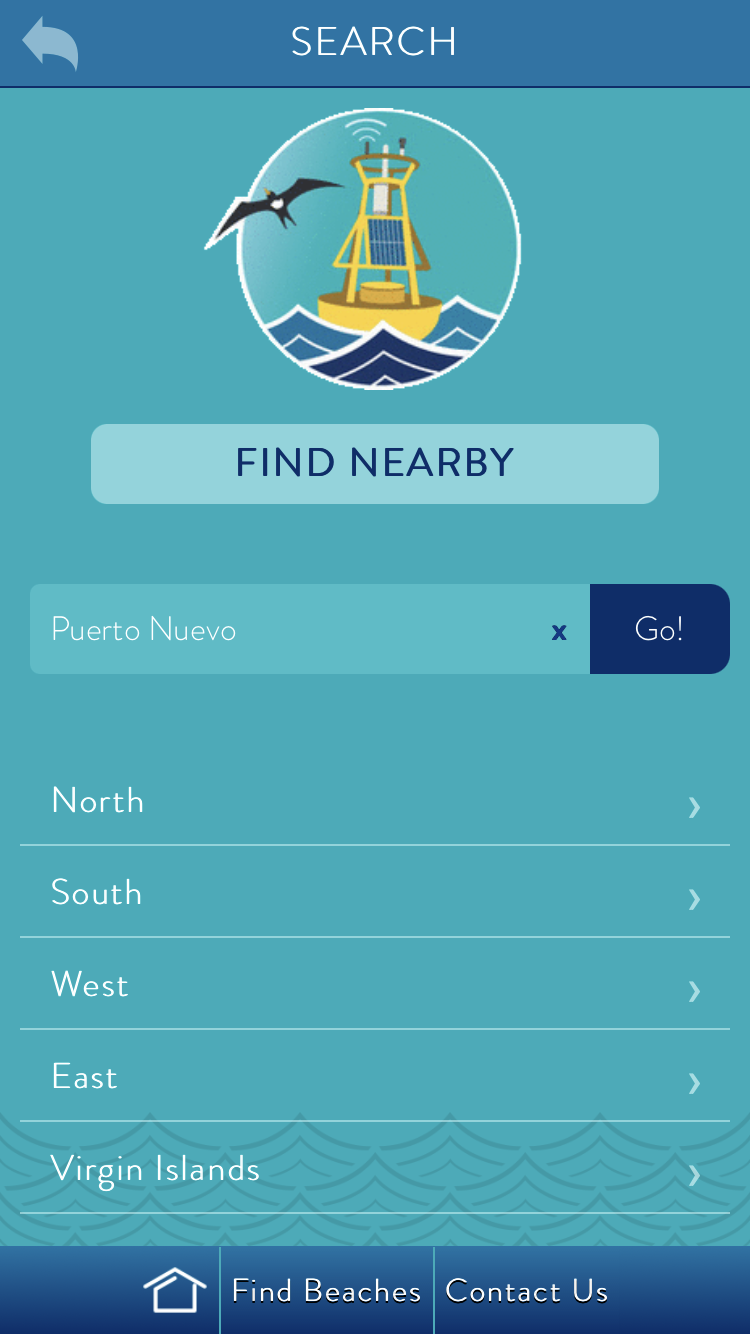 CARICOOS 
PA’ LA PLAYA
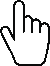 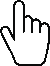 BEACH APP
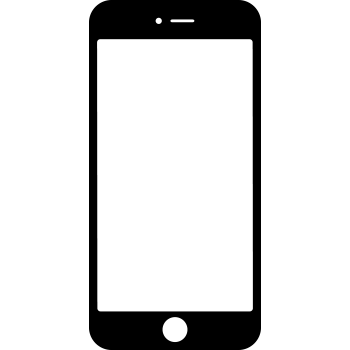 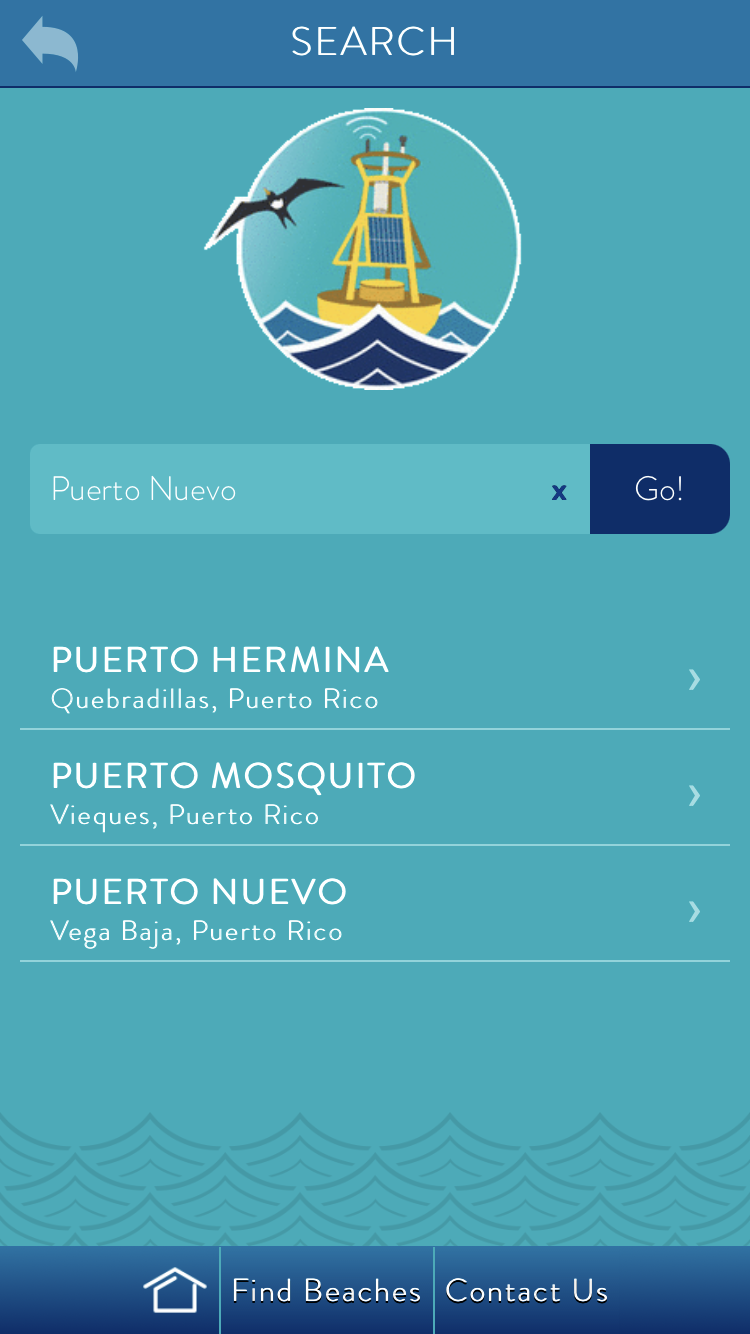 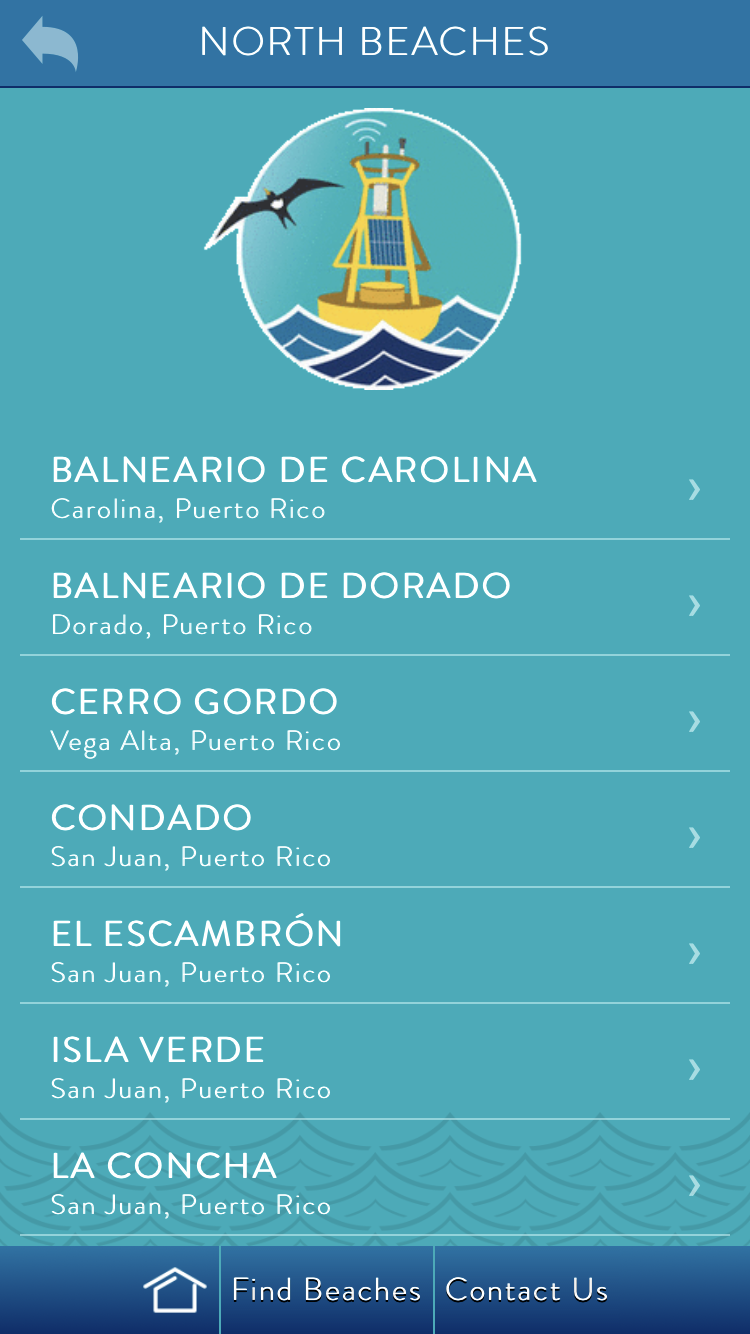 CARICOOS 
PA’ LA PLAYA
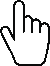 BEACH APP
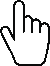 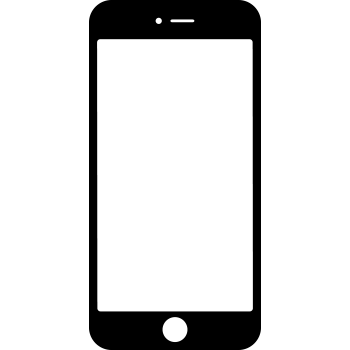 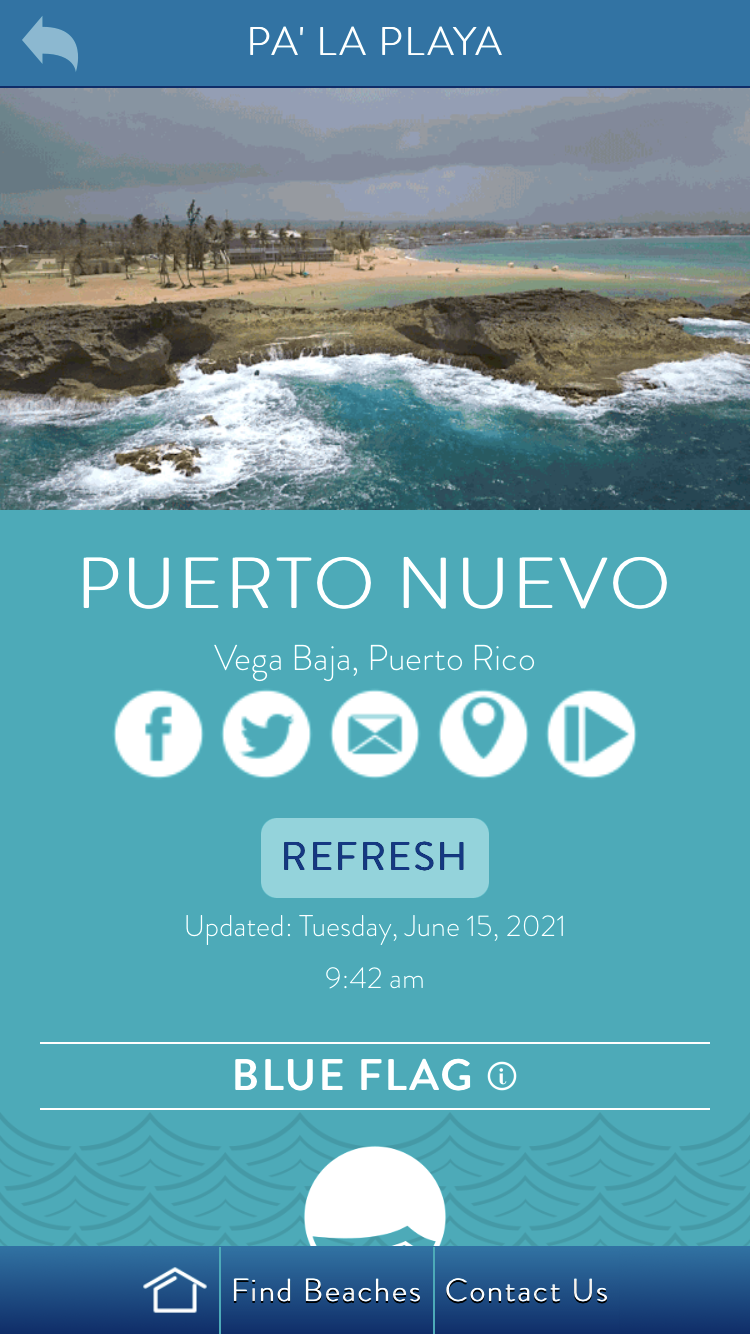 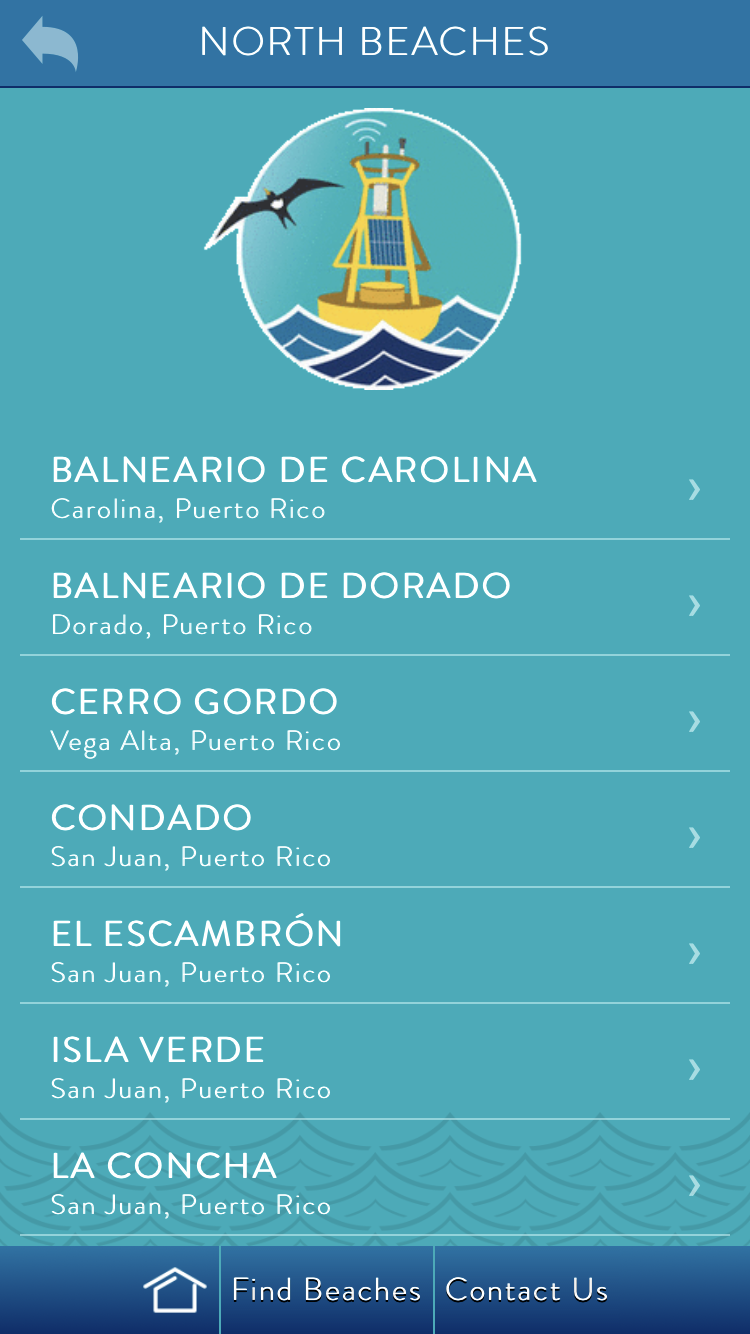 CARICOOS 
PA’ LA PLAYA
BEACH APP
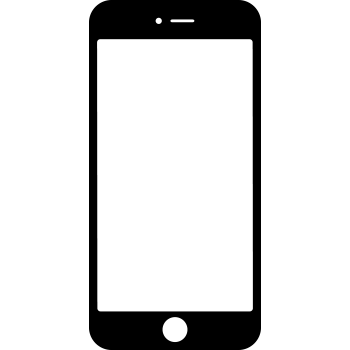 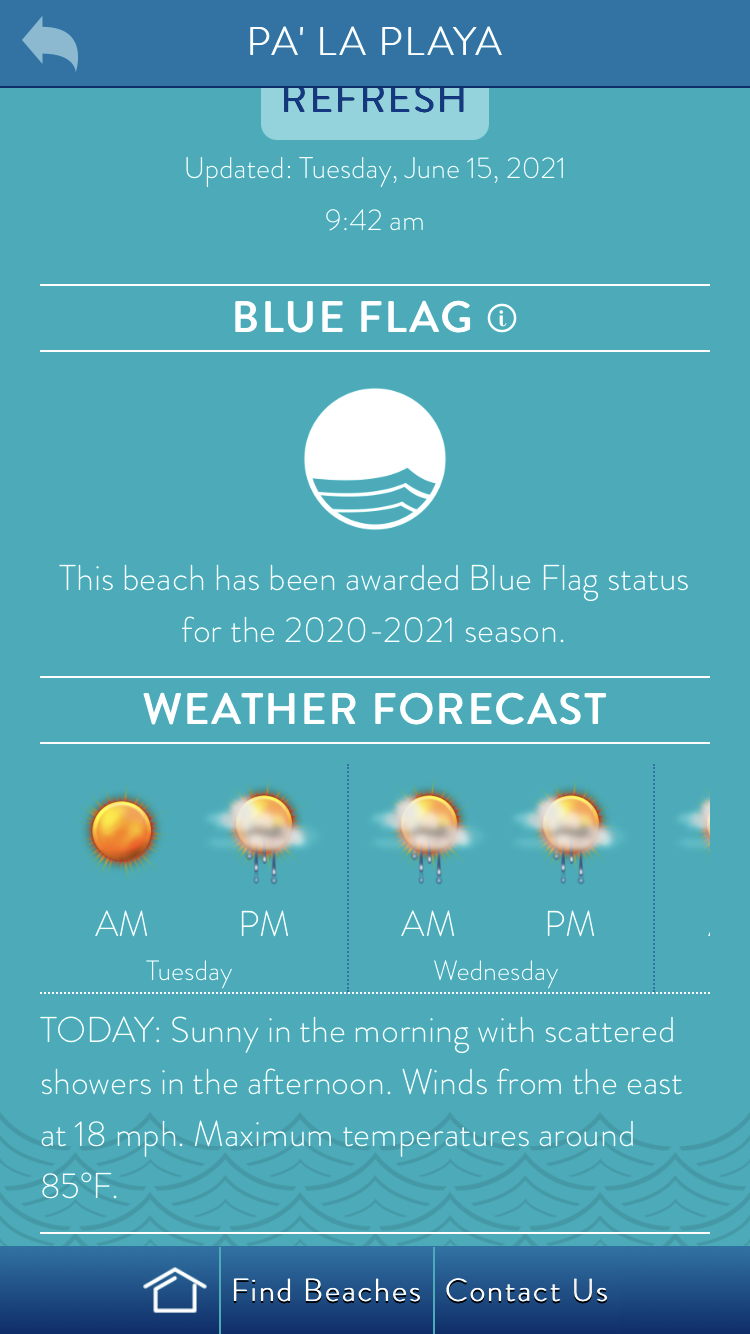 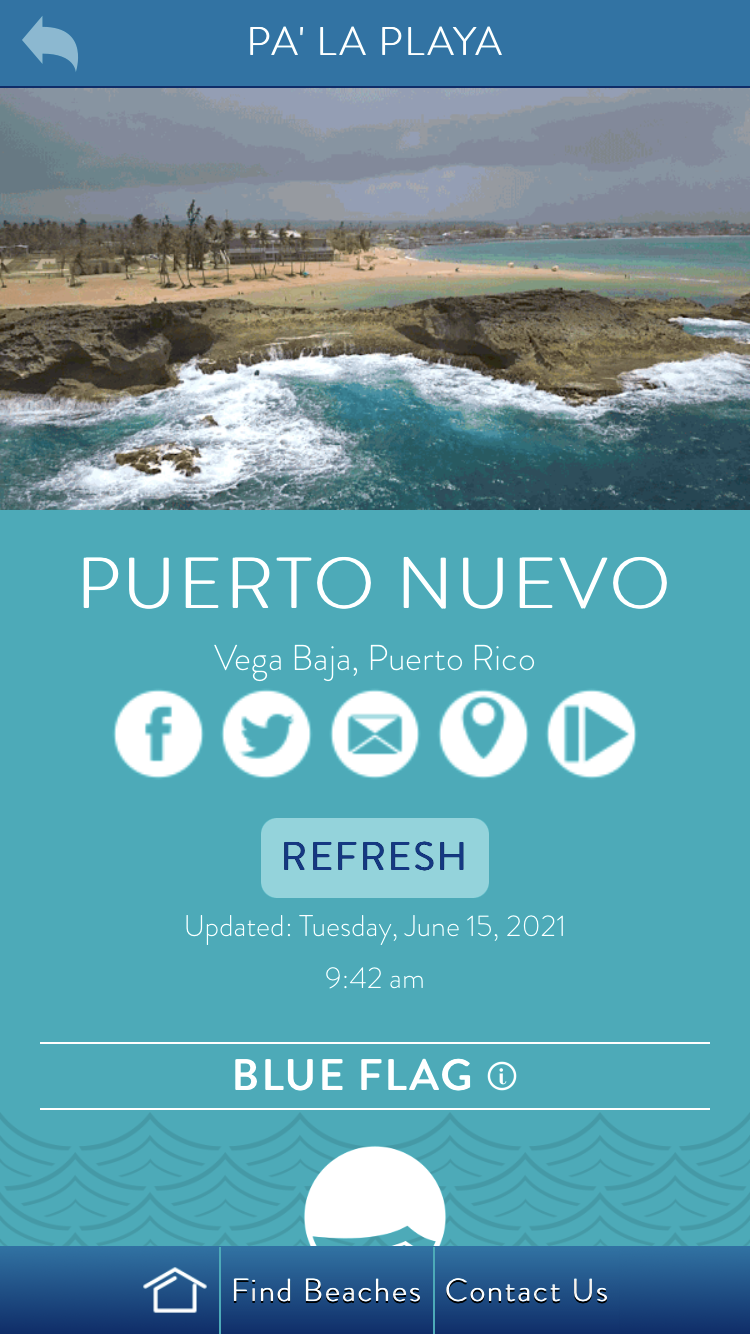 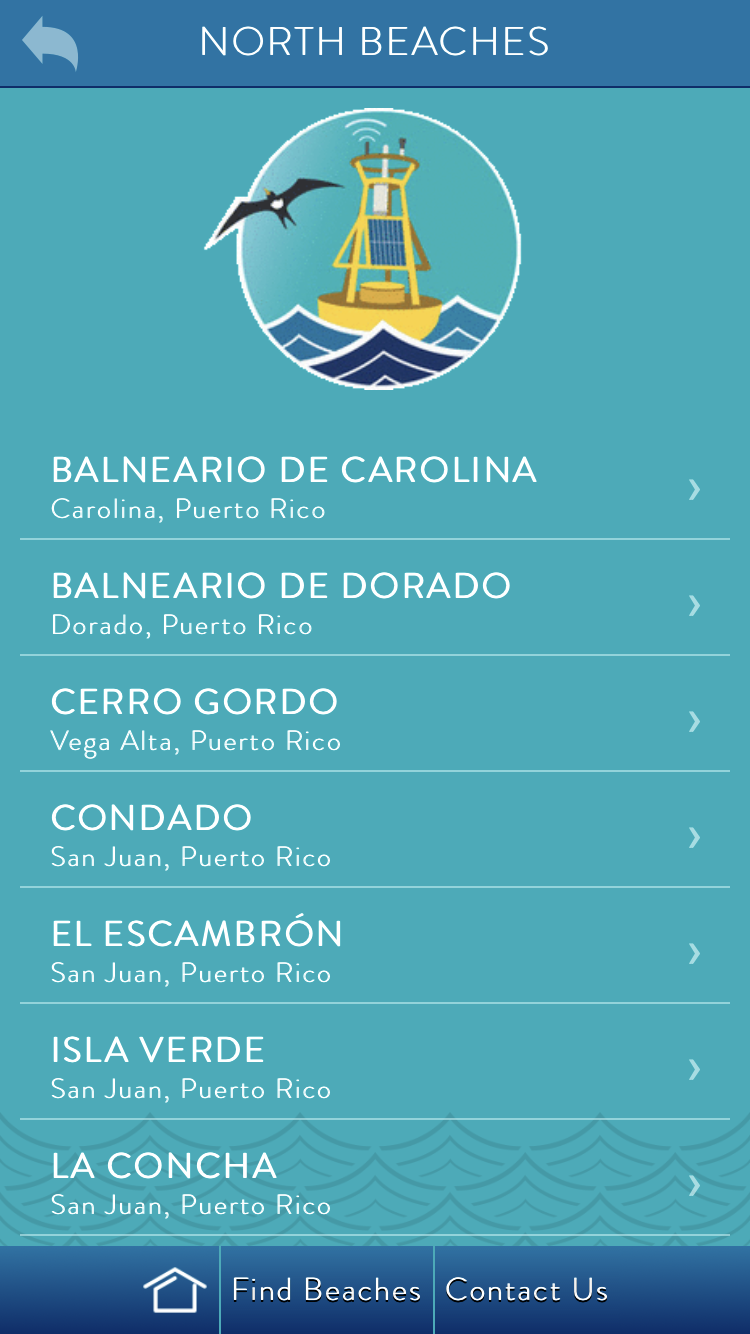 CARICOOS 
PA’ LA PLAYA
BEACH APP
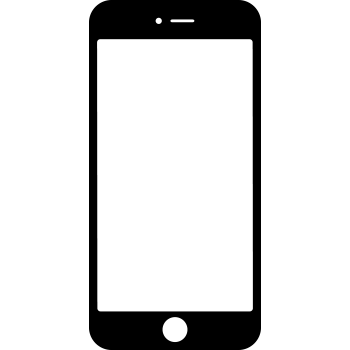 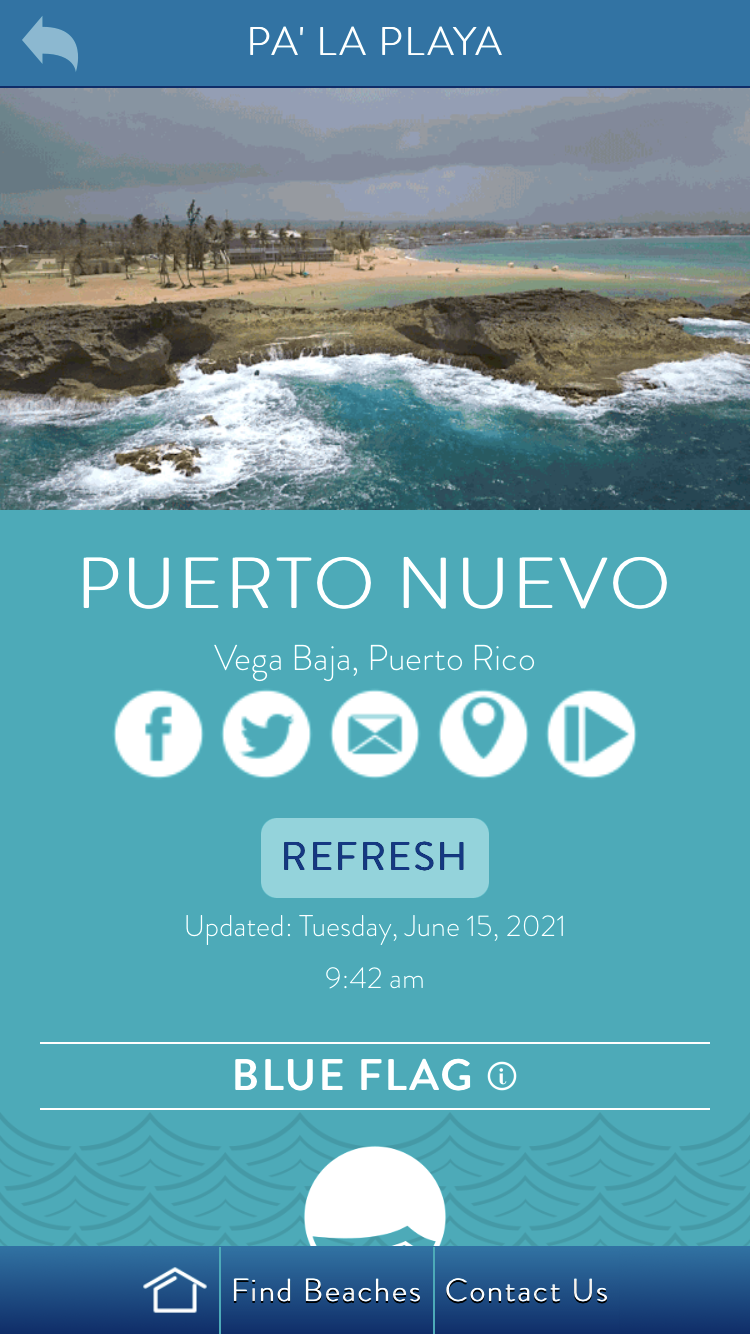 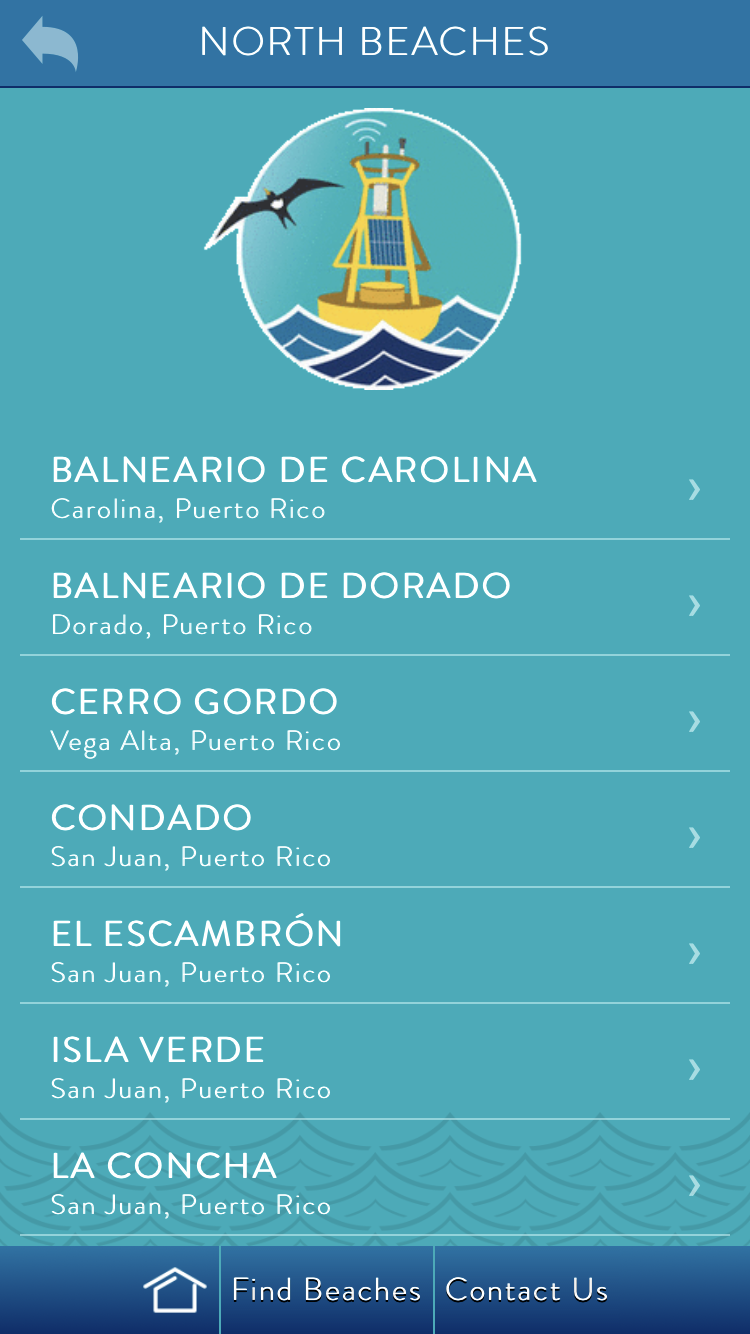 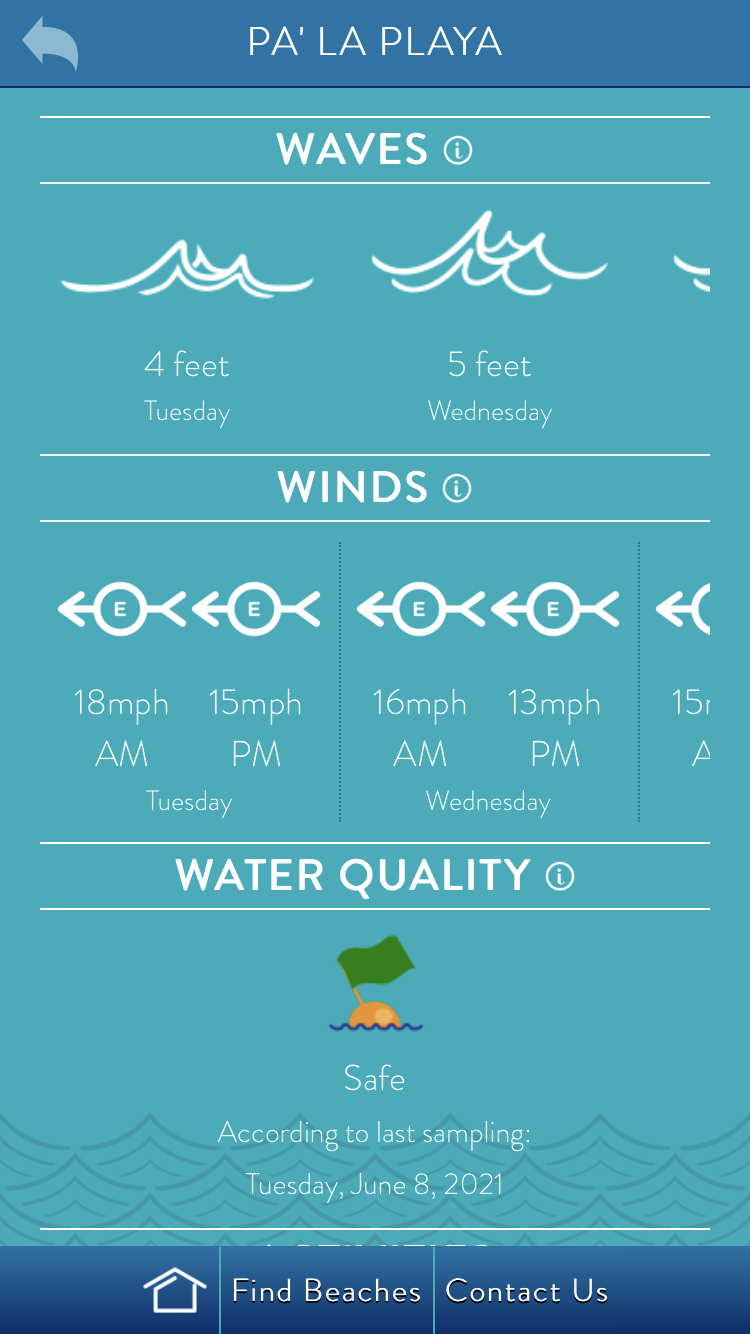 CARICOOS 
PA’ LA PLAYA
BEACH APP
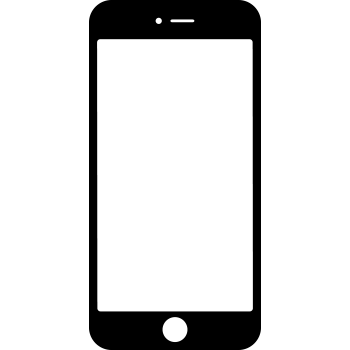 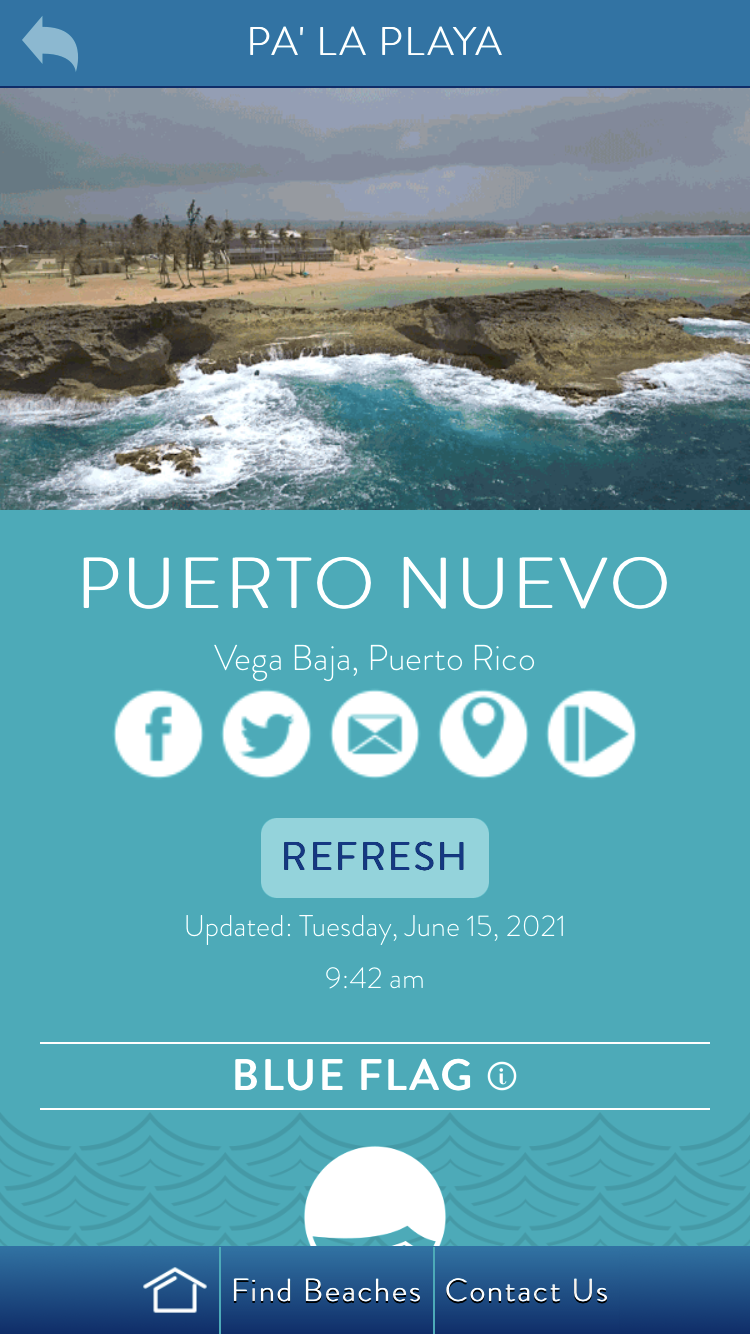 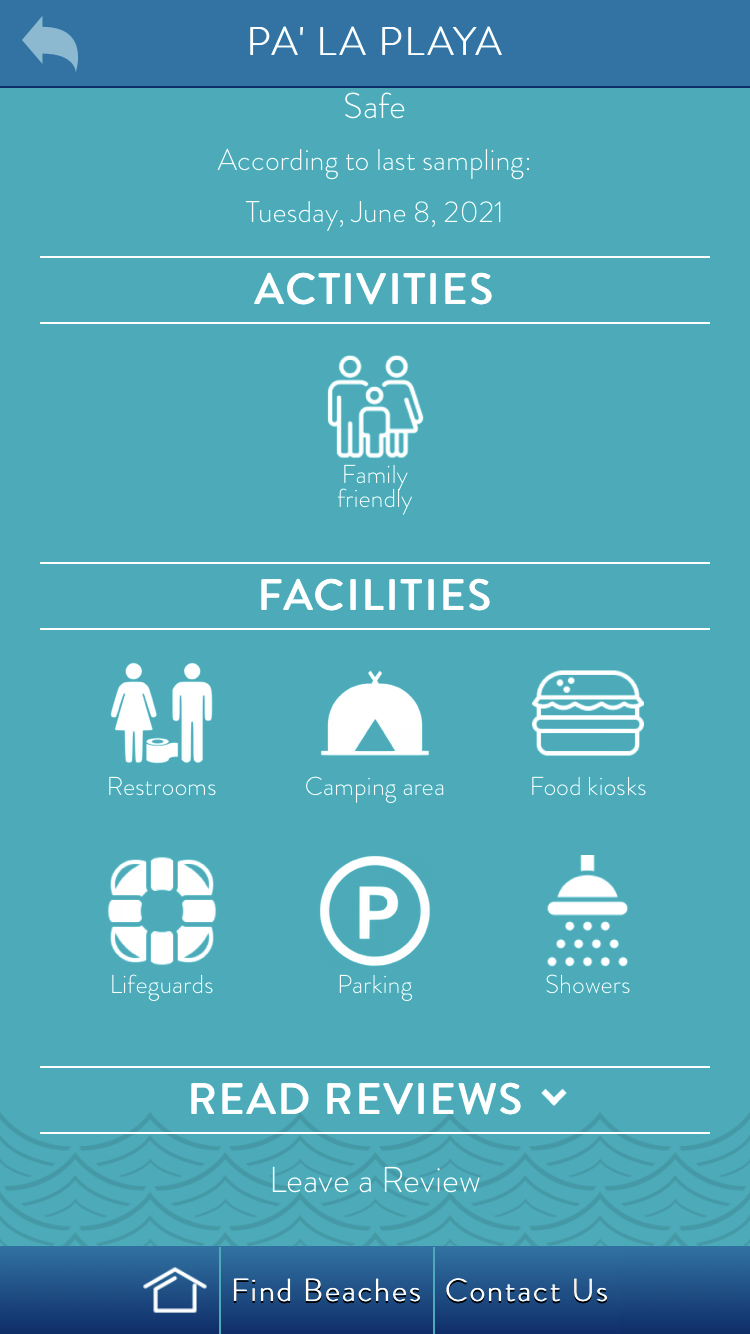 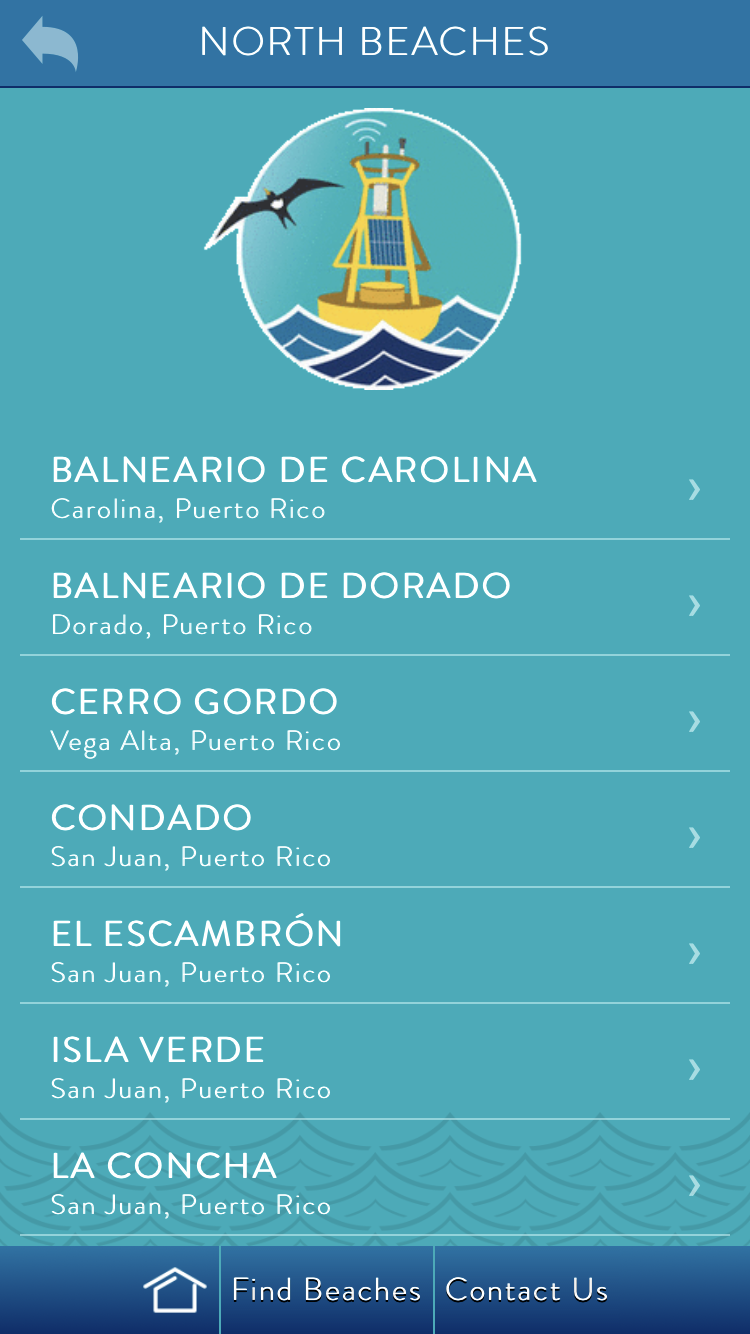 CARICOOS 
PA’ LA PLAYA
BEACH APP
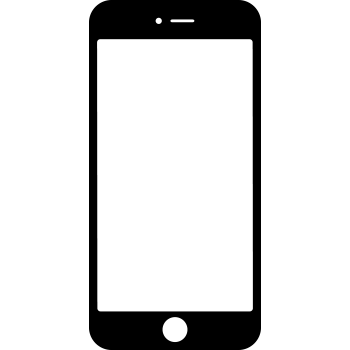 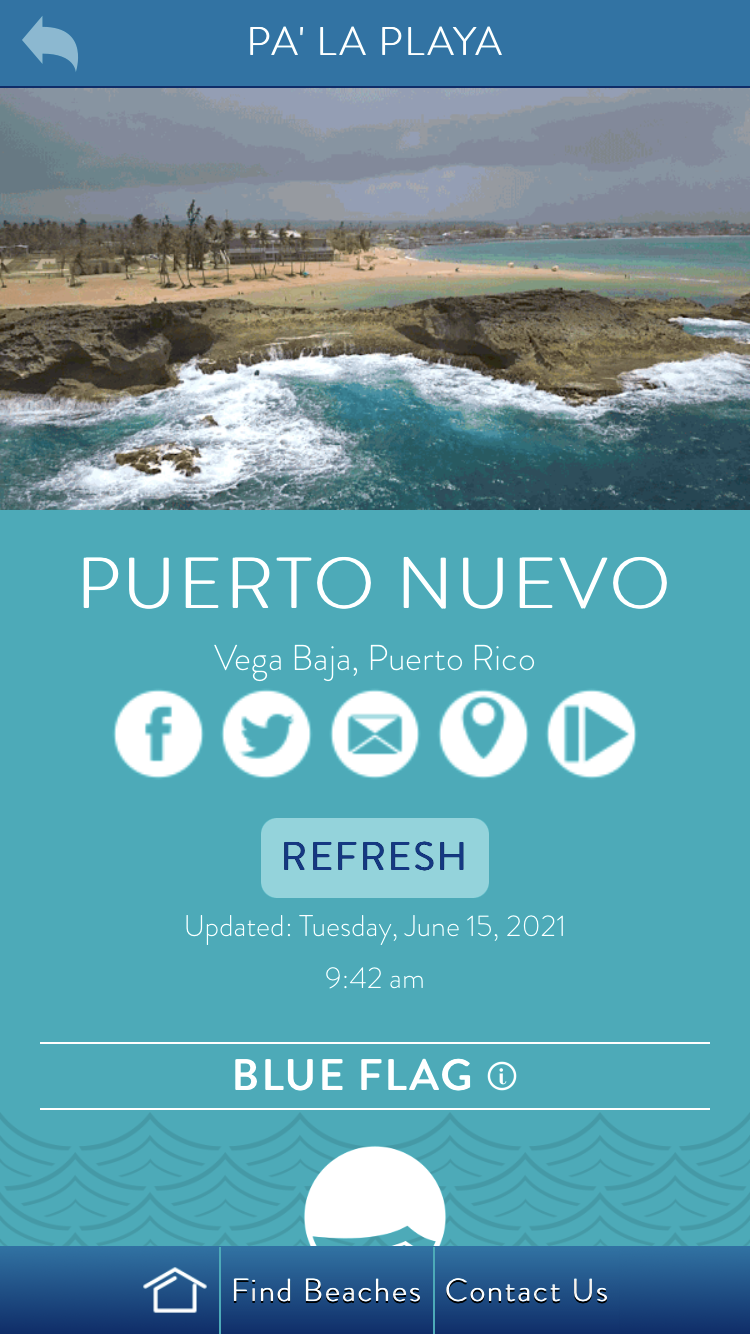 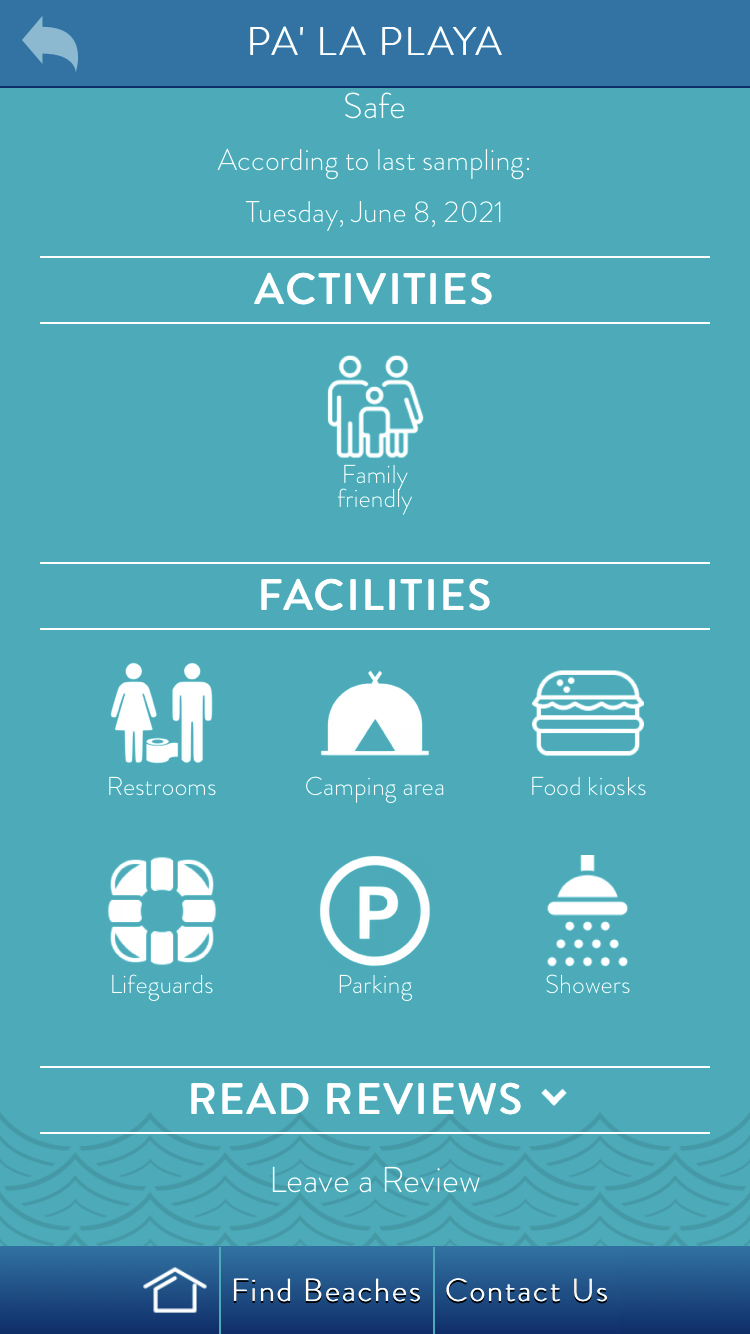 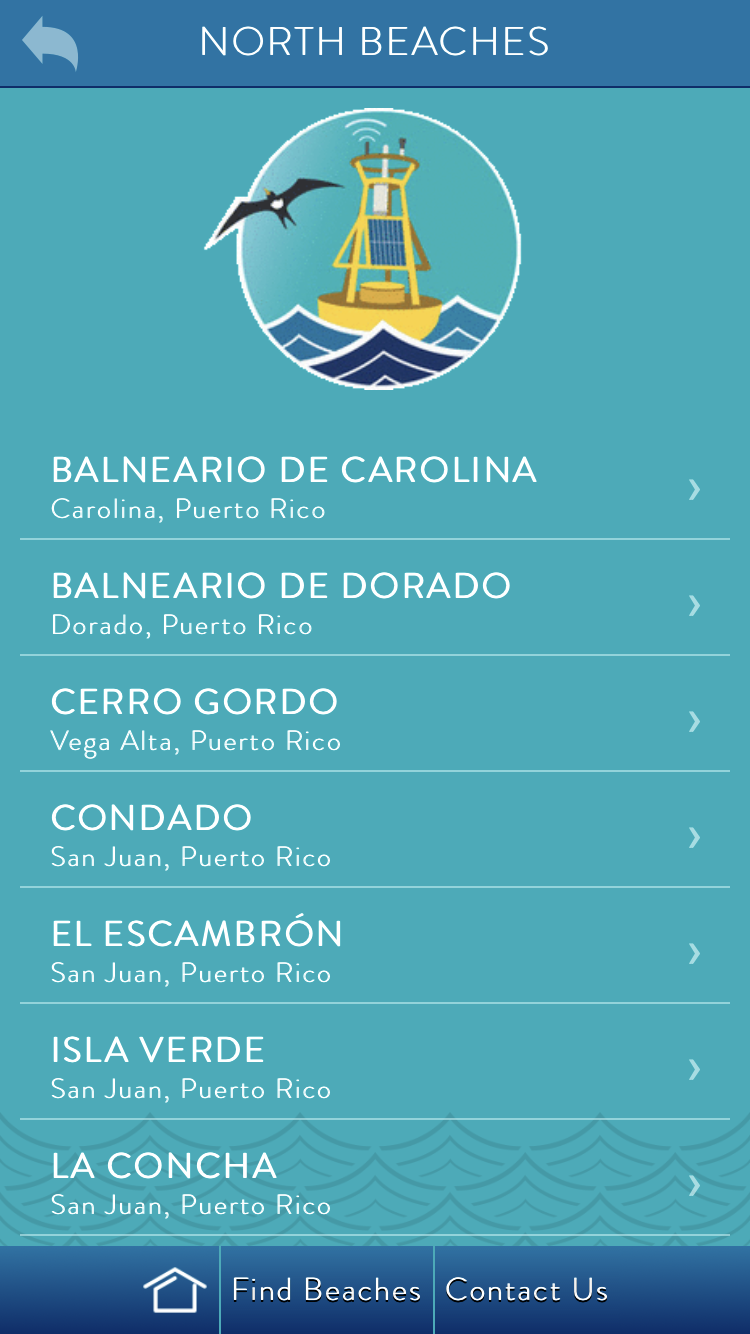 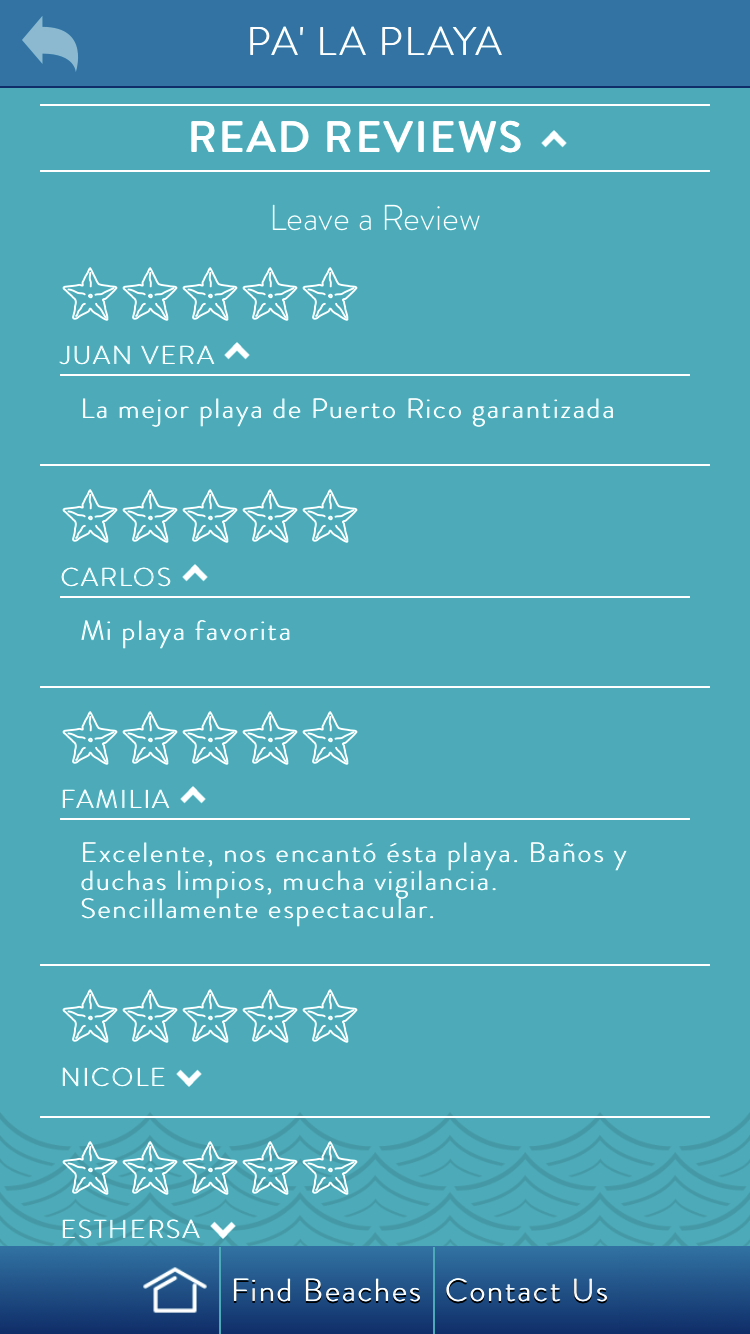 CARICOOS 
PA’ LA PLAYA
BEACH APP
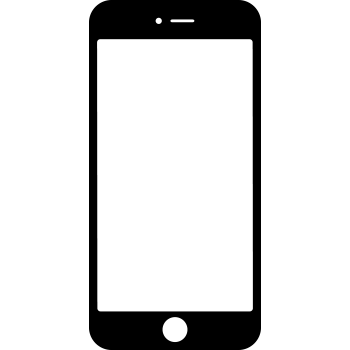 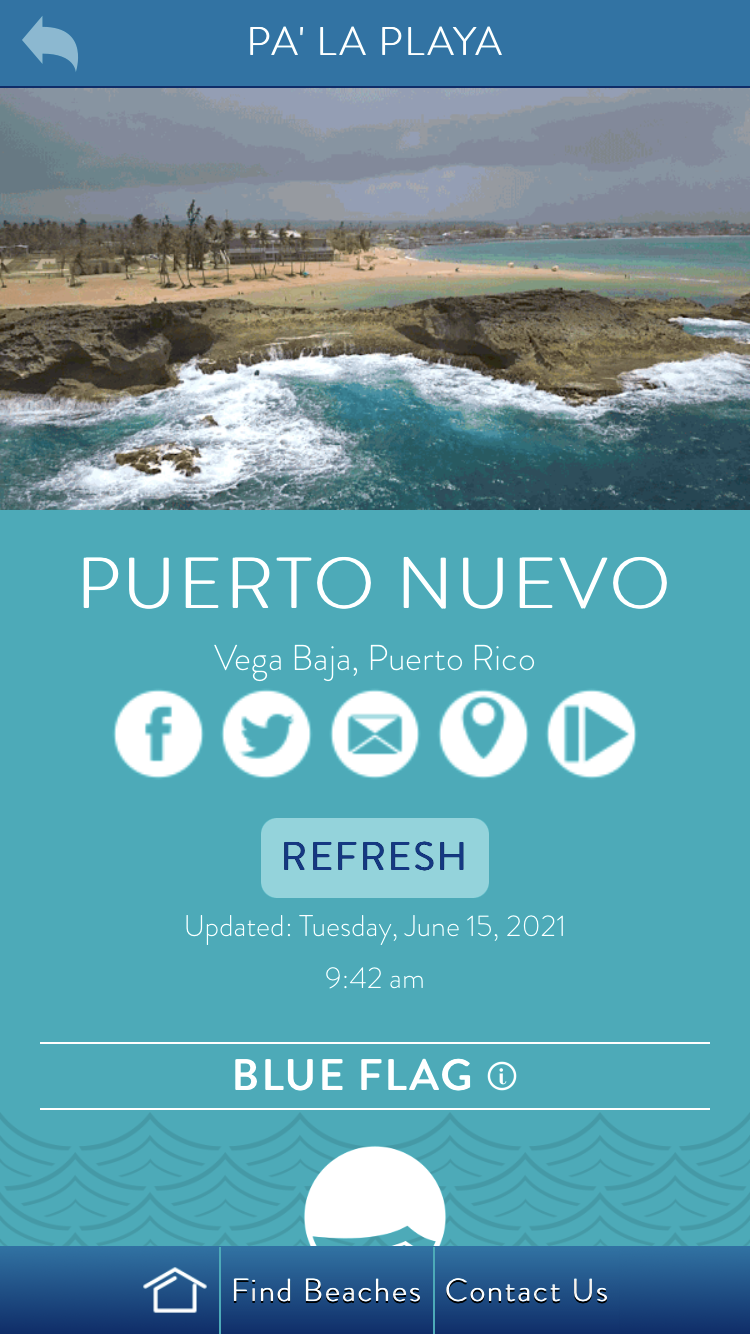 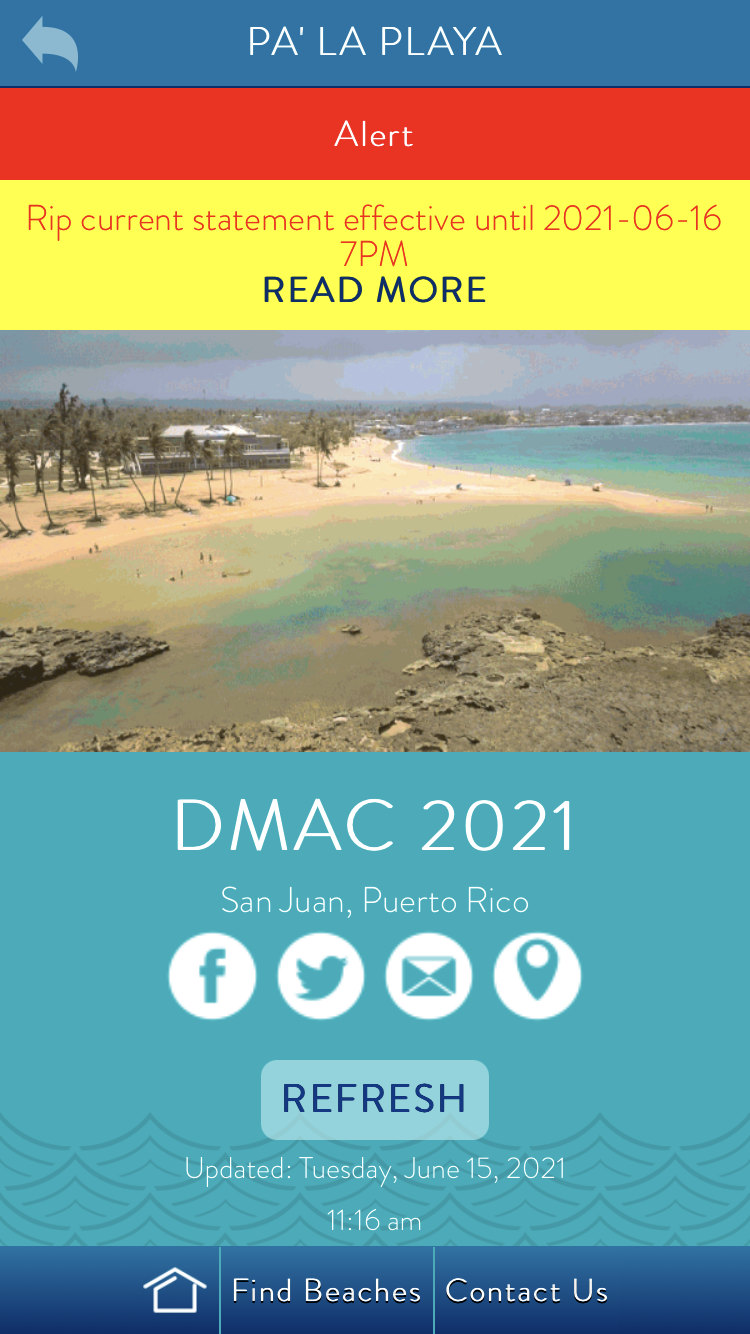 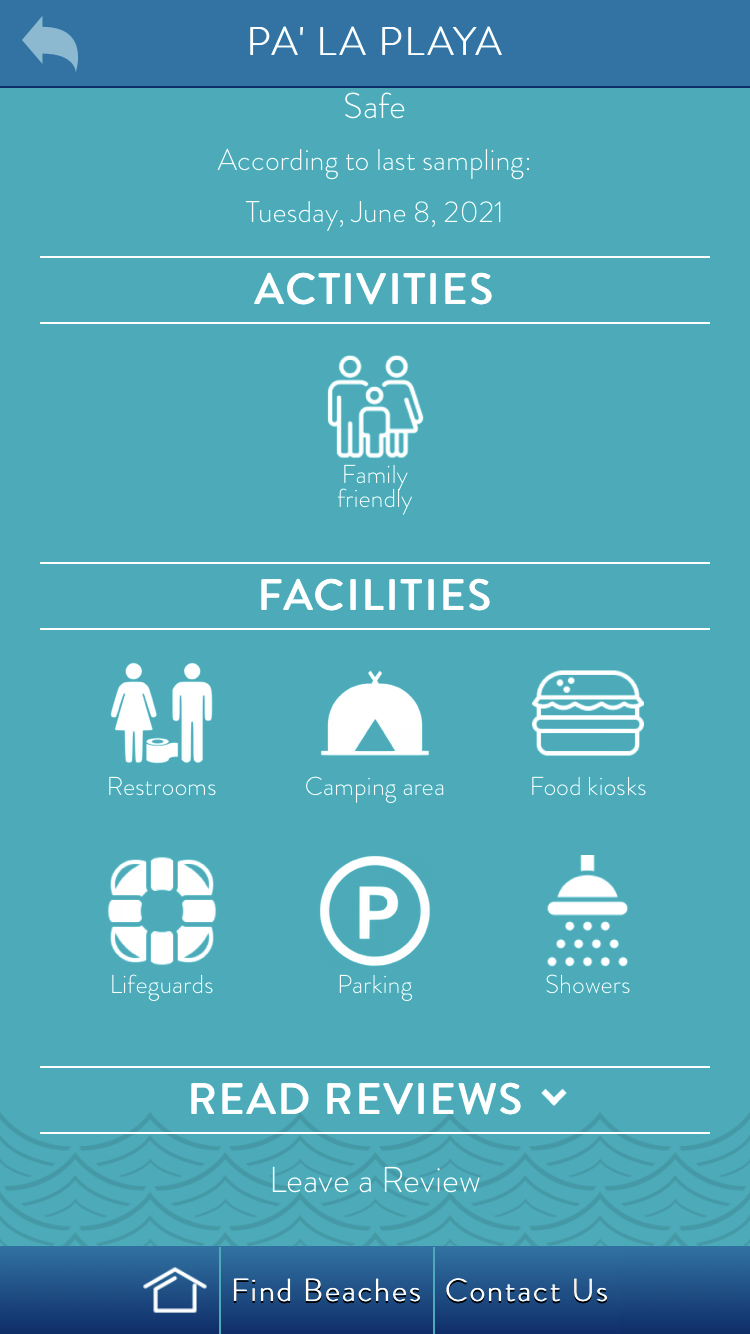 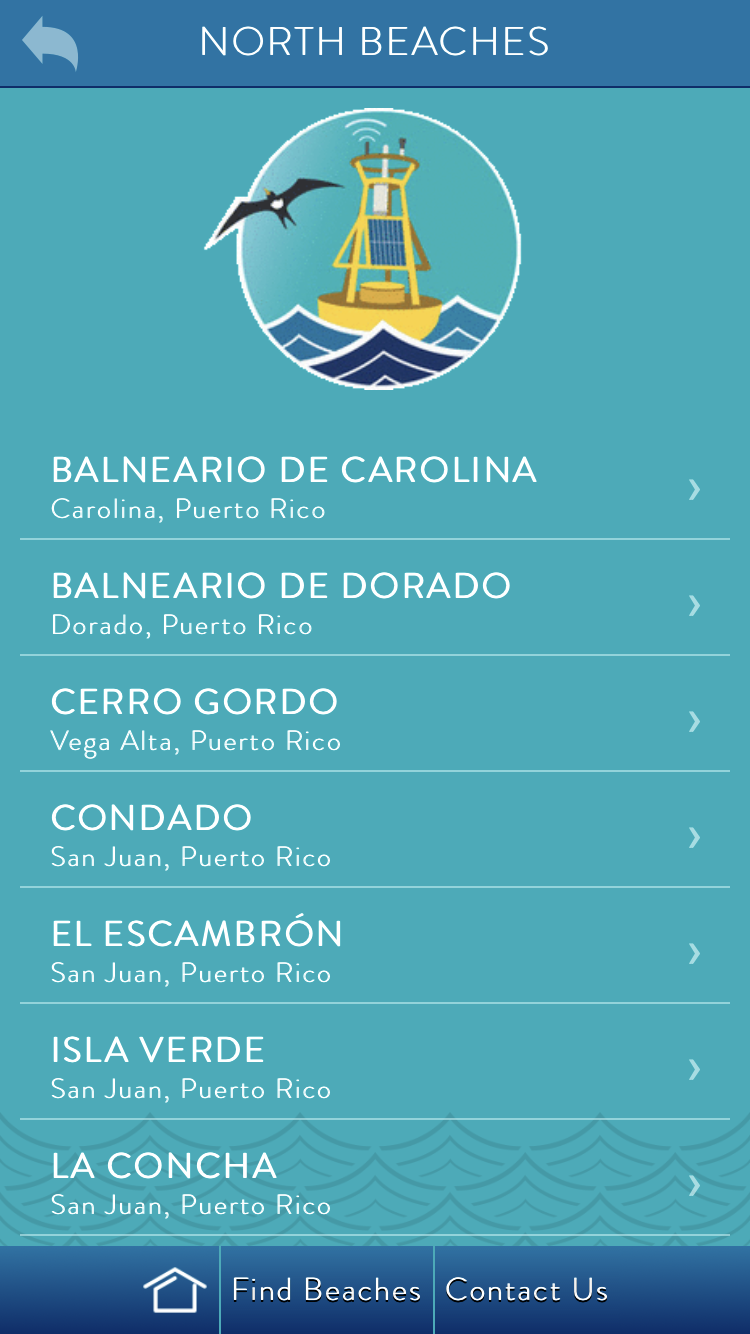 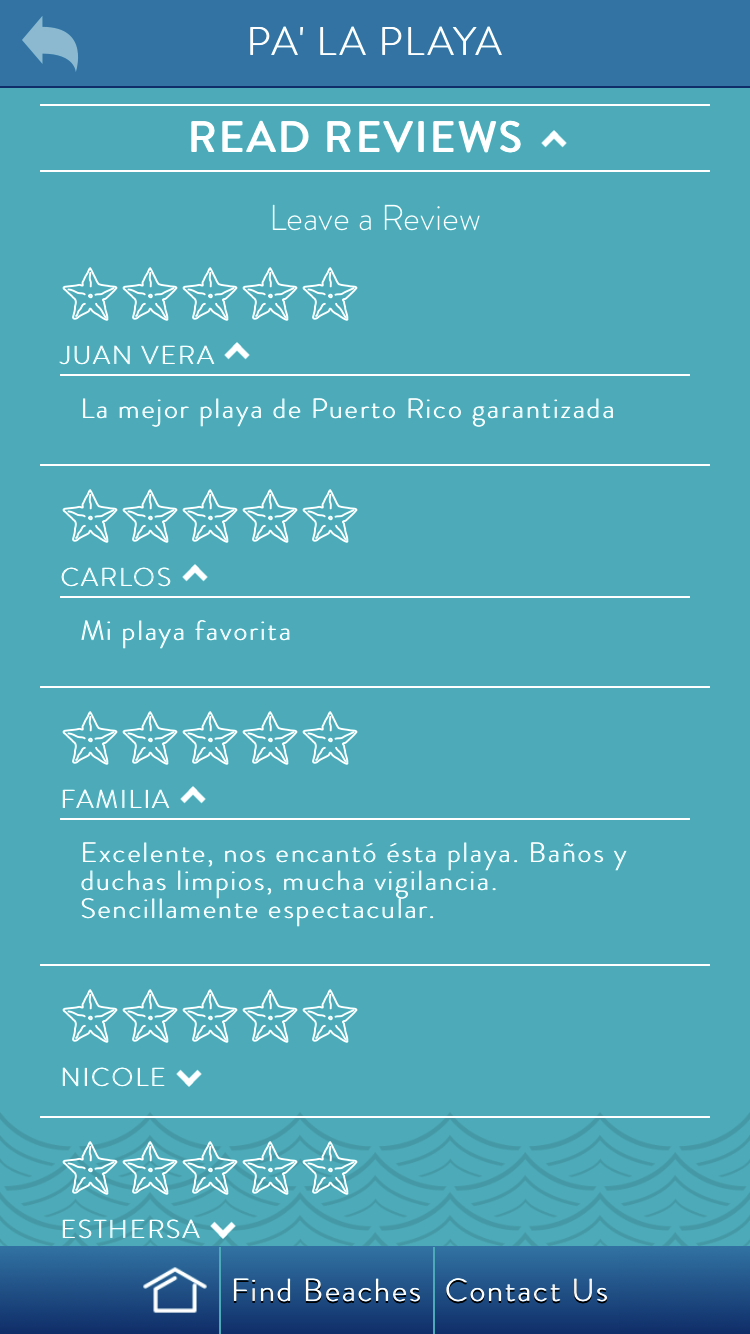 CARICOOS 
PA’ LA PLAYA
BEACH APP
CHALLENGES:
Everything.
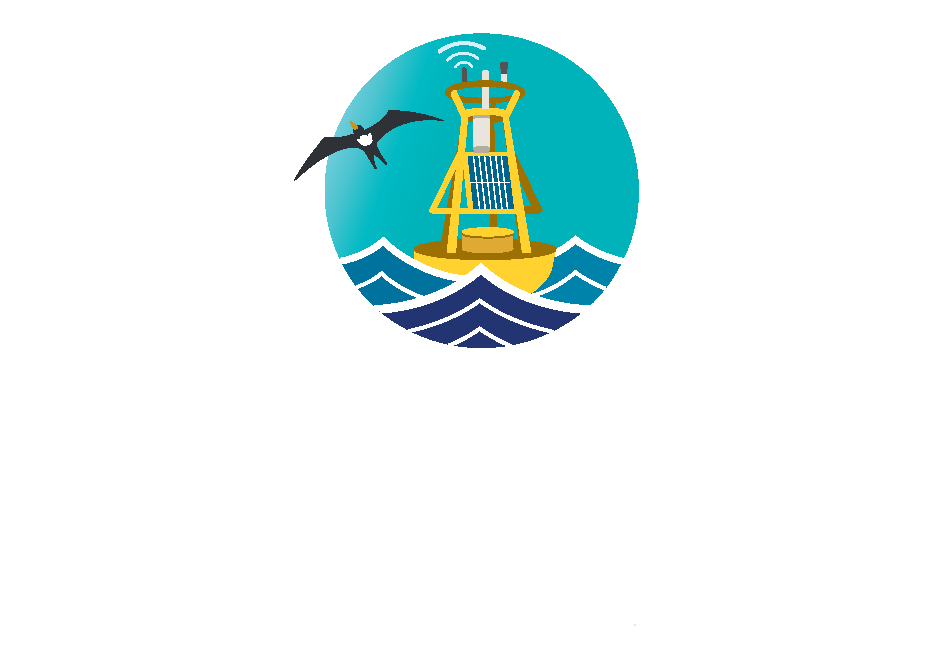 CARICOOS 
PA’ LA PLAYA

BEACH APP
LESSONS LEARNED:
Customer discovery
Stakeholder-driven design
Hybrid nature of the development
CMS
THANKS!
rodriguez.abudo@upr.edu
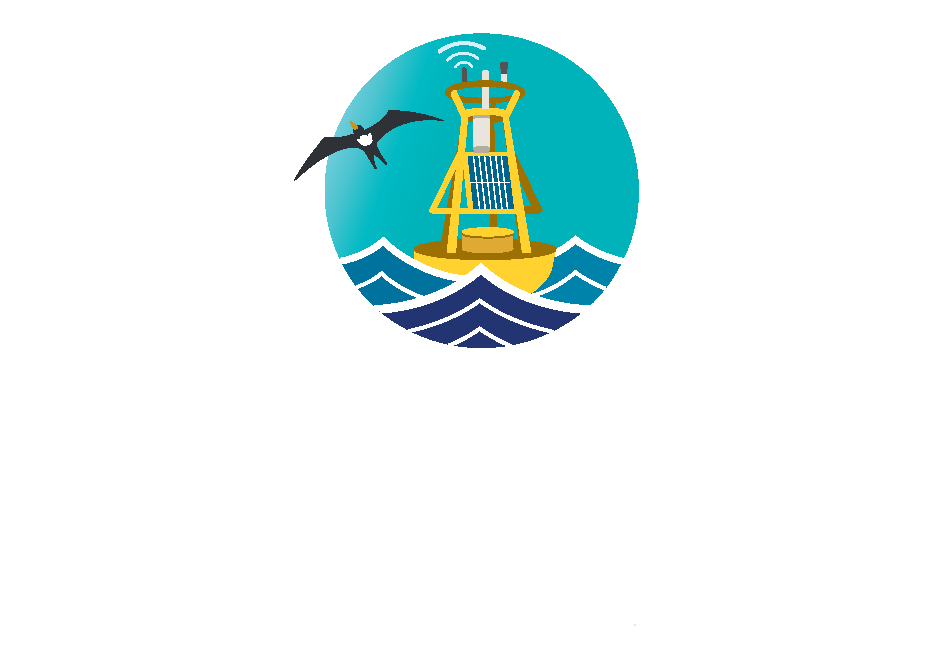